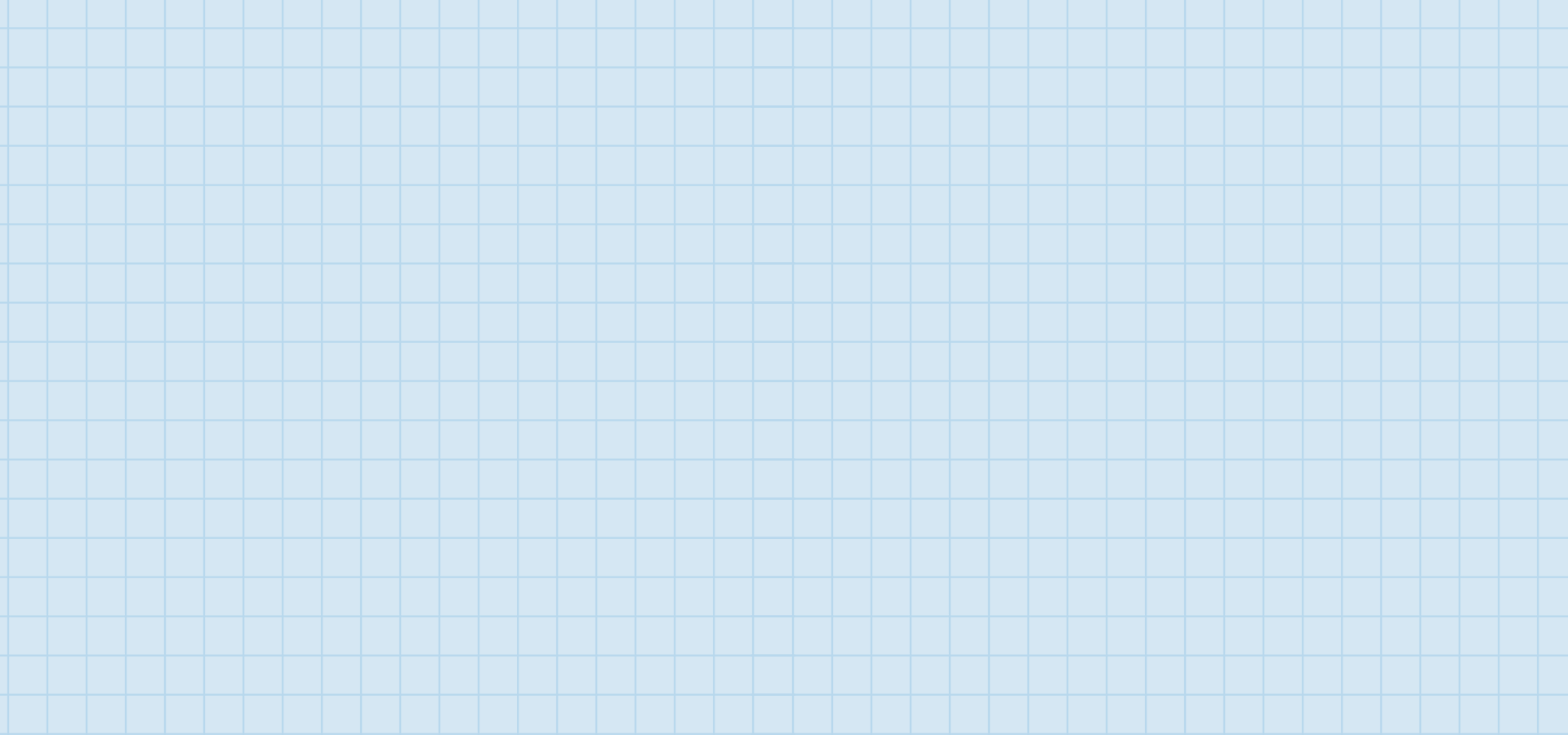 我是一张纸
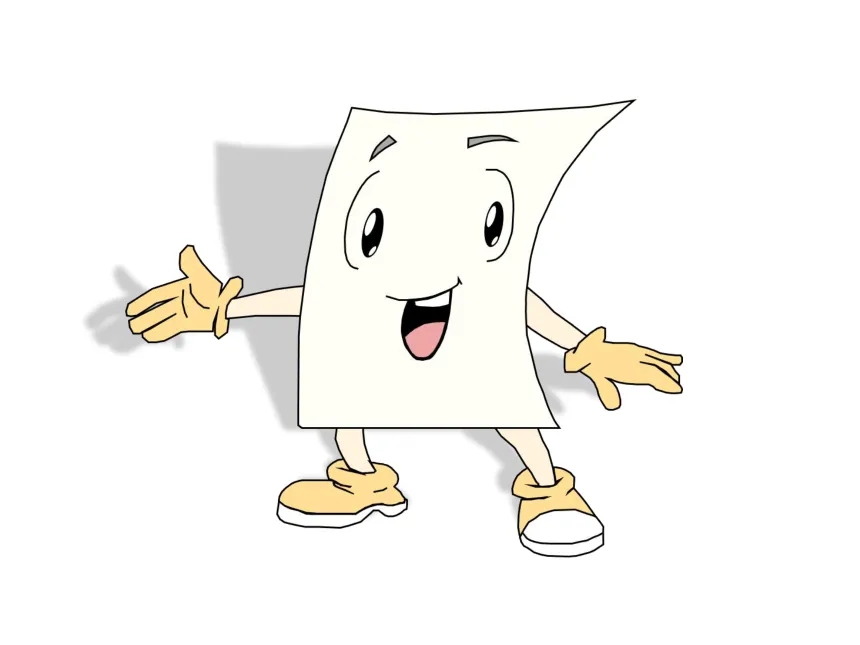 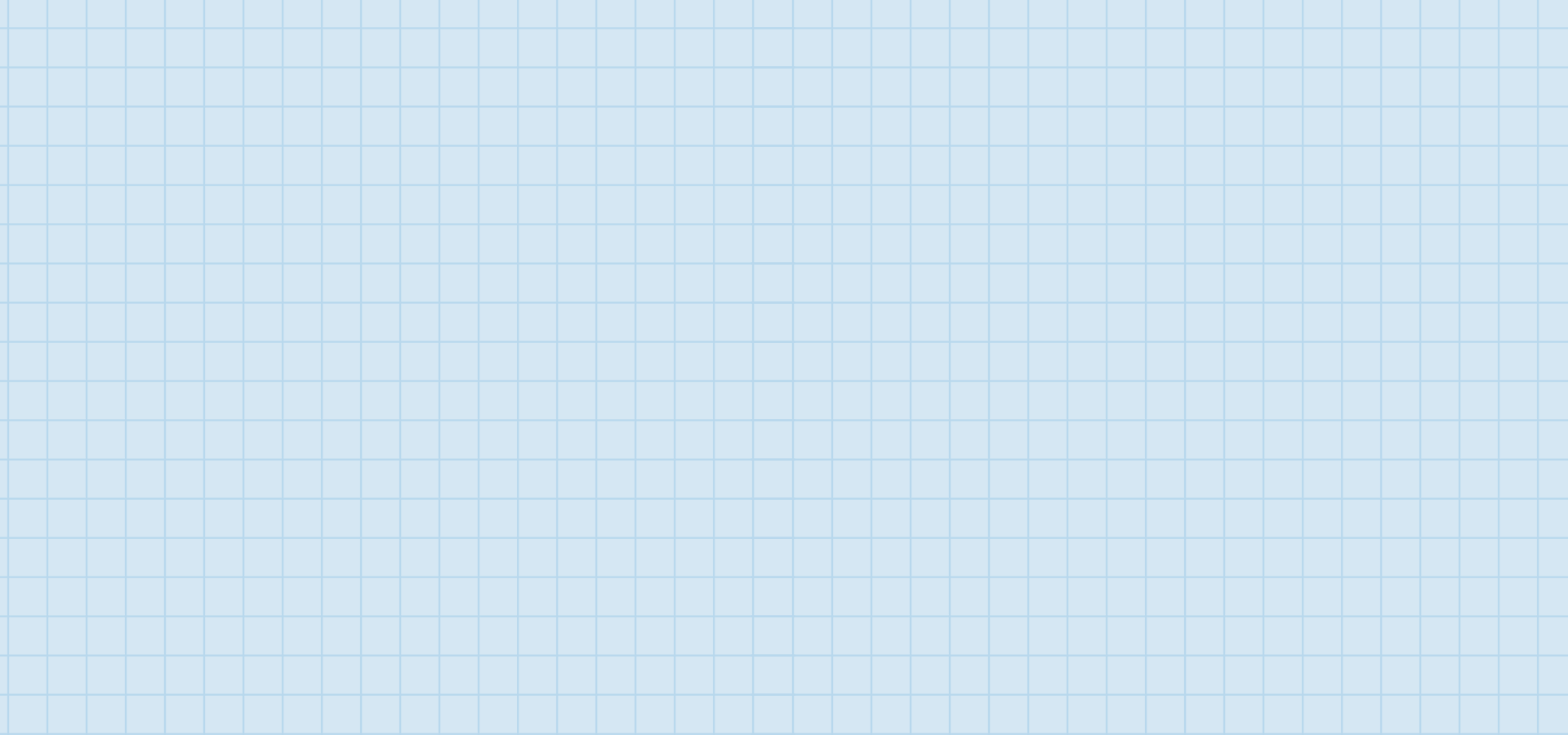 你们找到我了吗？
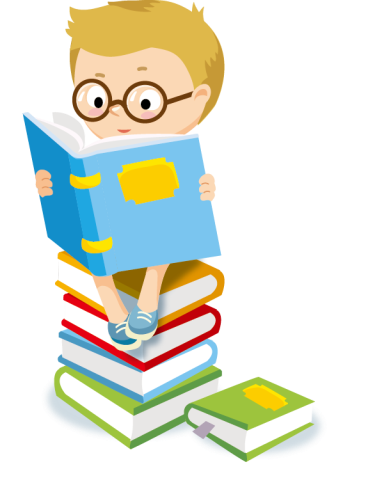 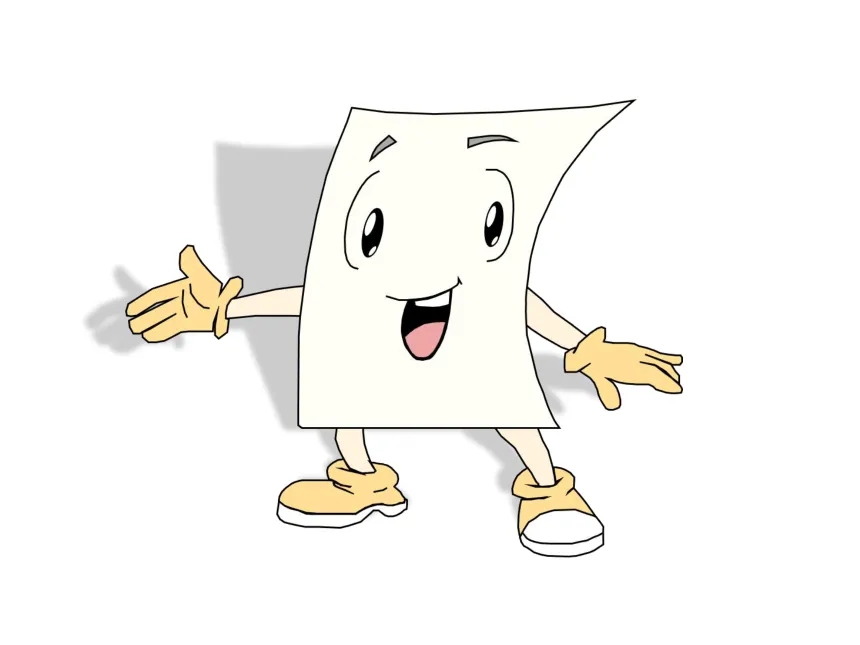 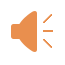 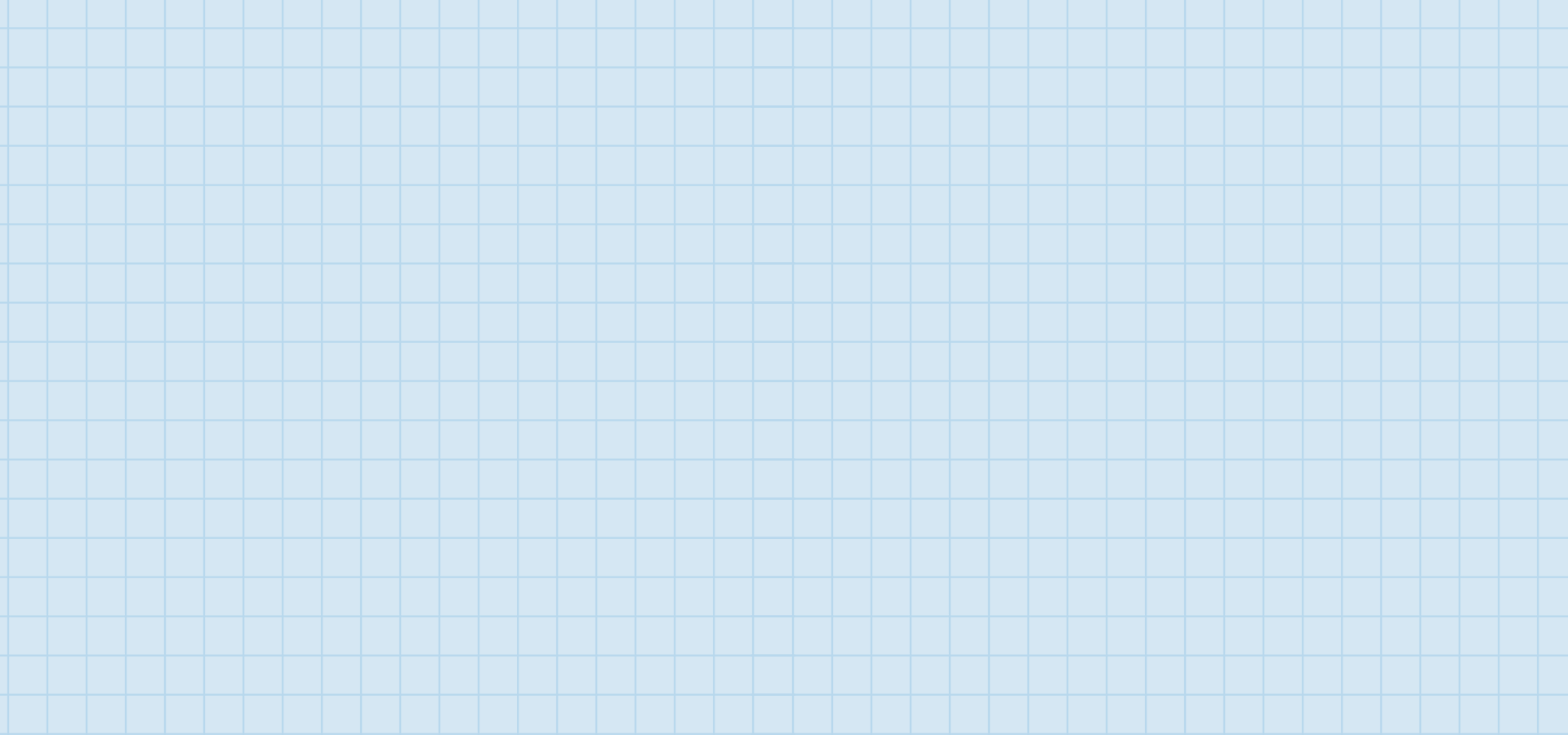 小朋友们，在你们面前的都是我们纸家族中的一员。请你们看一看，摸一摸，闻一闻，猜一猜，它们有什么作用呢？
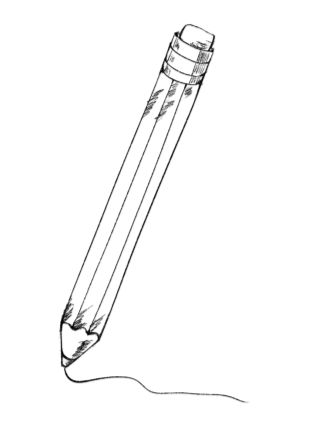 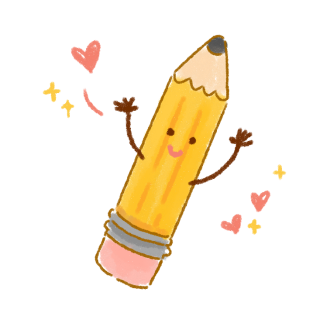 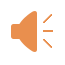 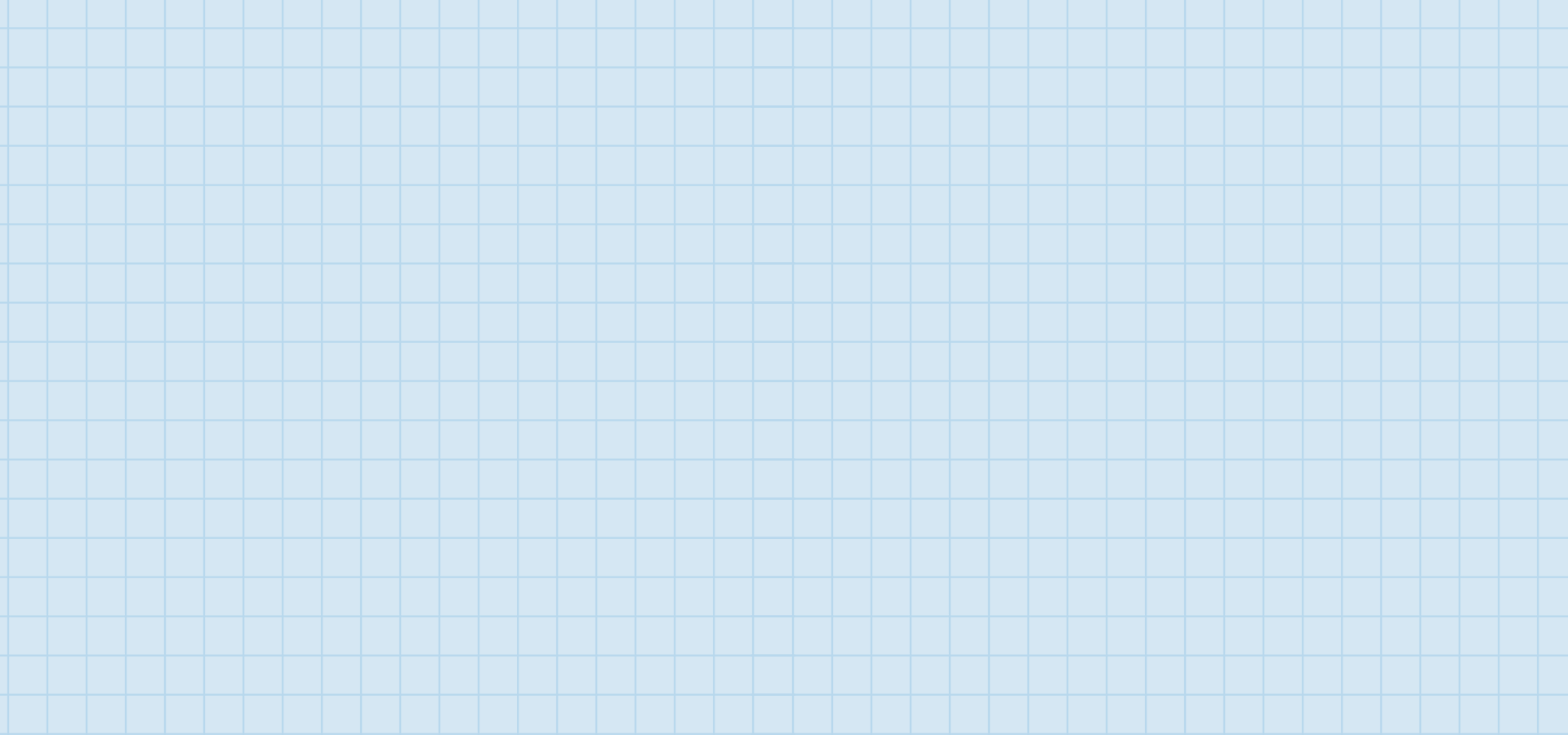 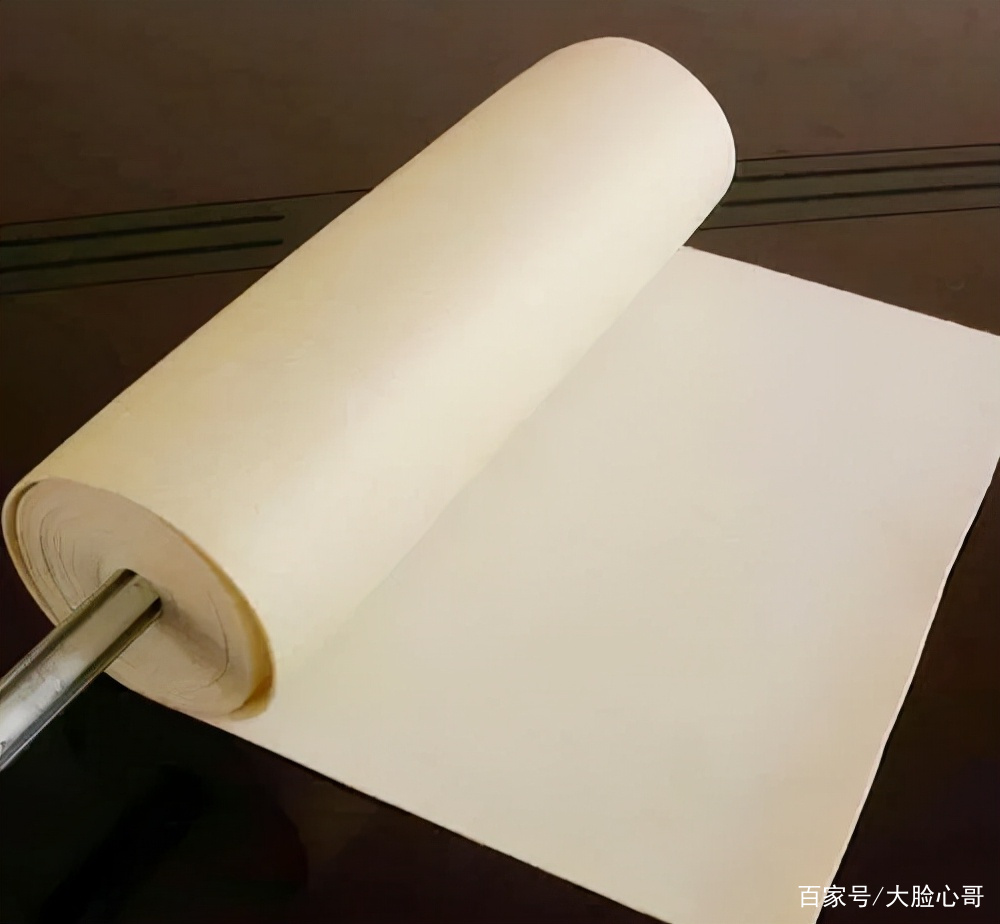 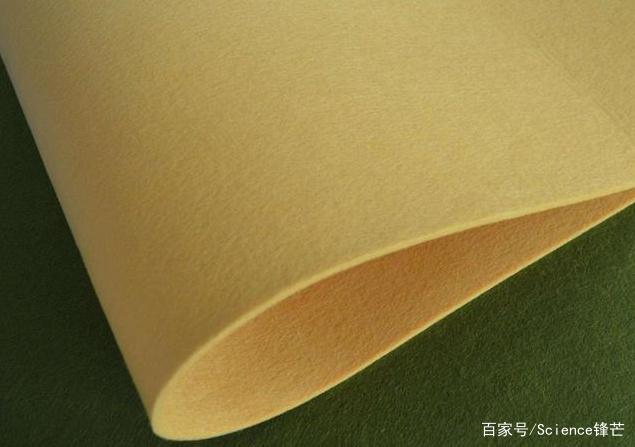 芳纶纸
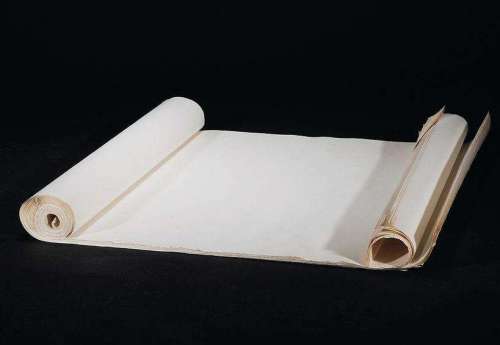 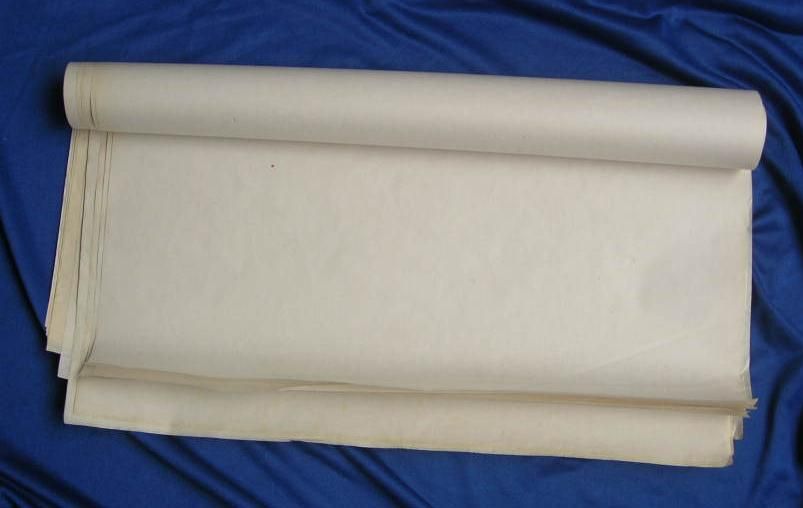 宣纸
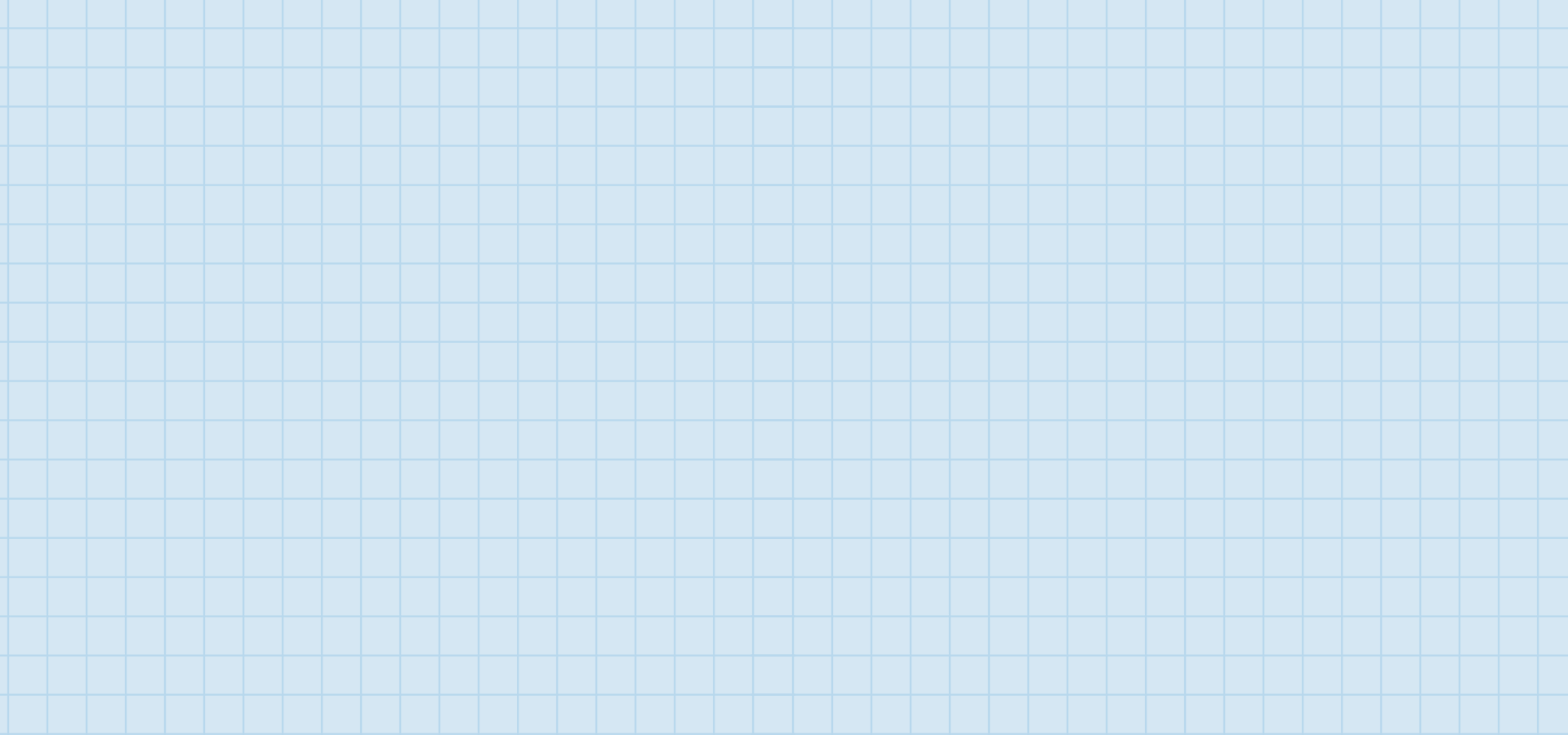 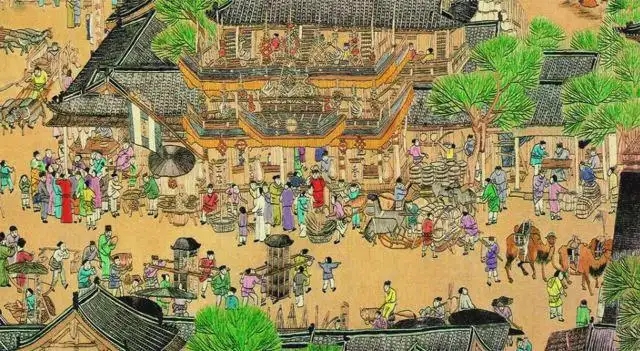 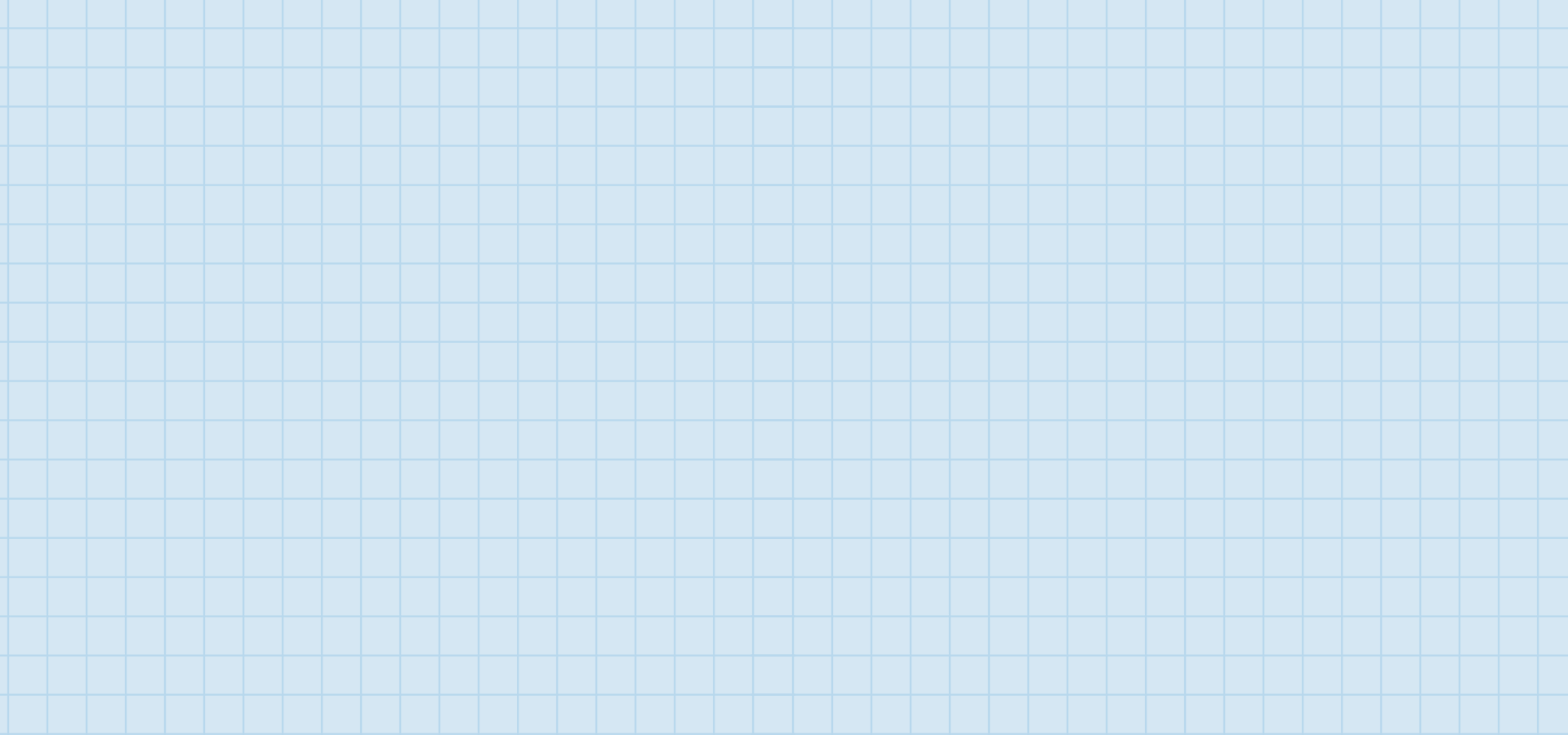 难刻 费时费力
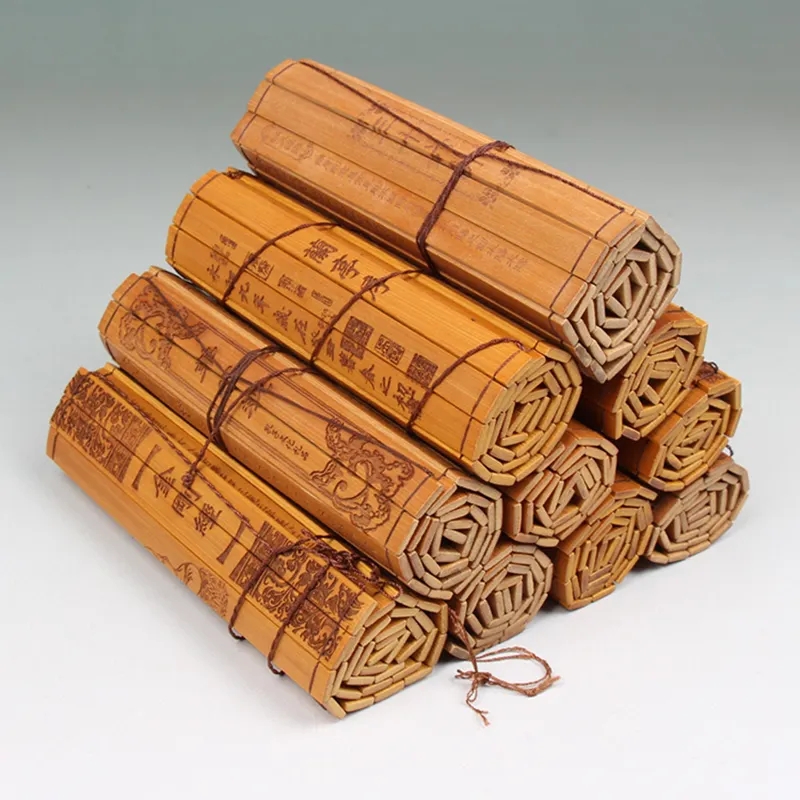 重   携带不便
各类记录工具
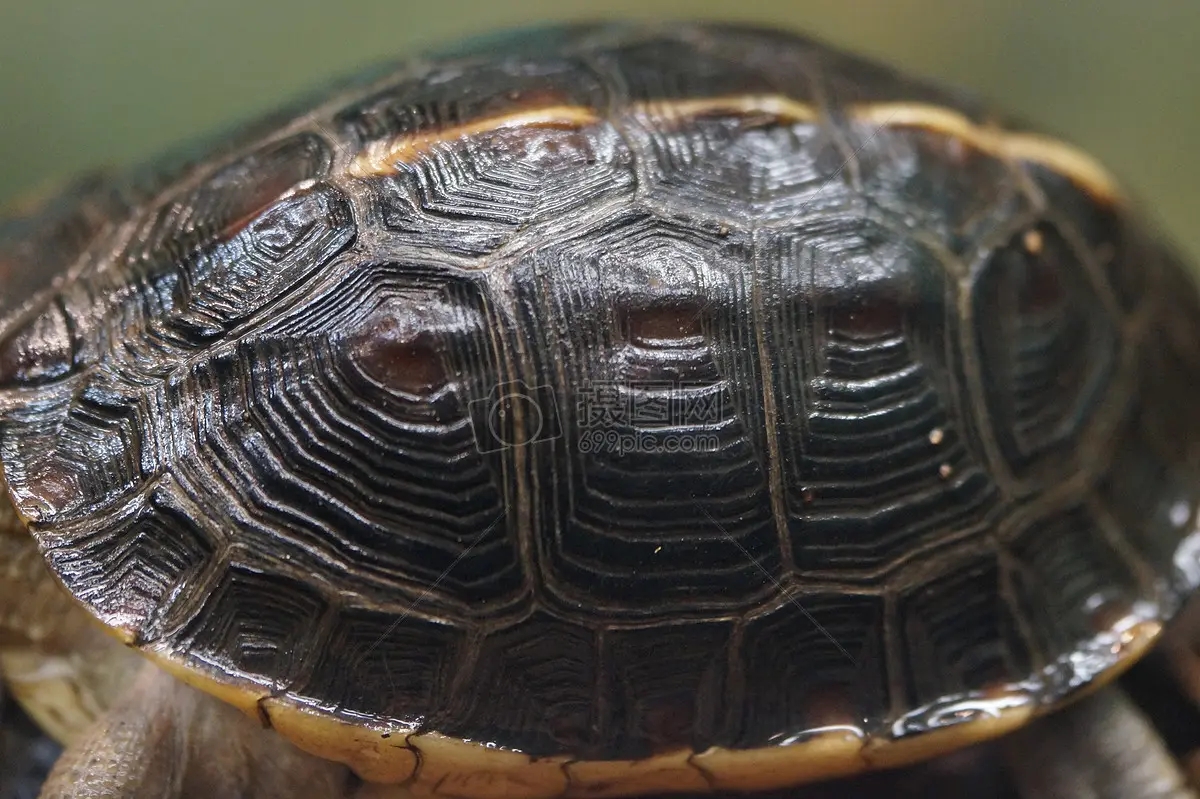 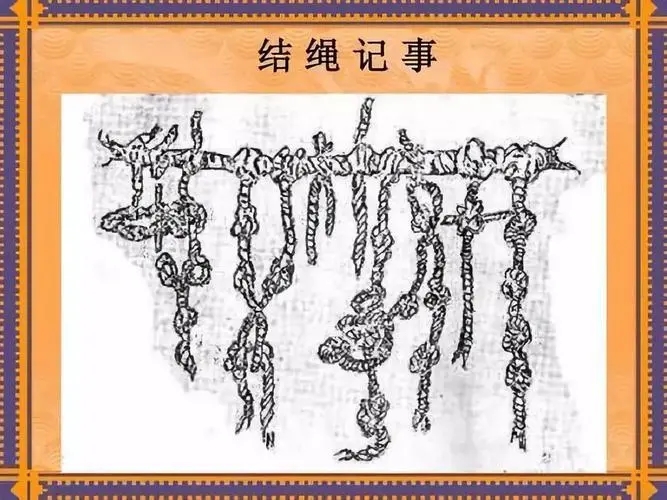 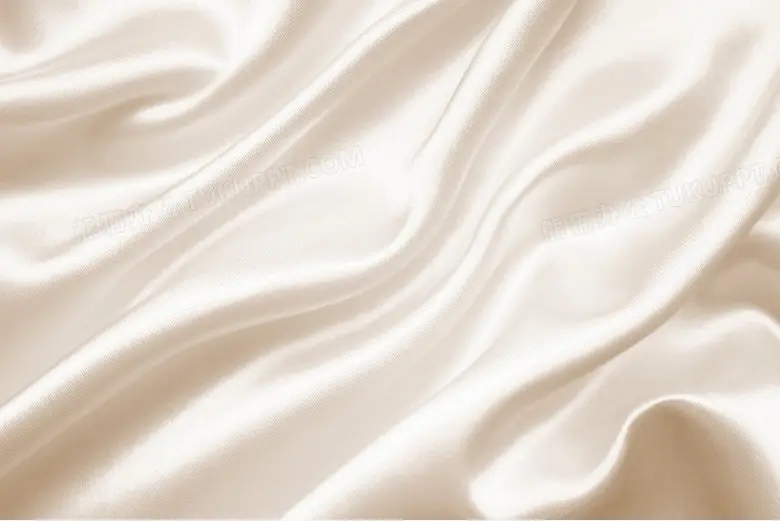 难懂 不易区分
价格昂贵
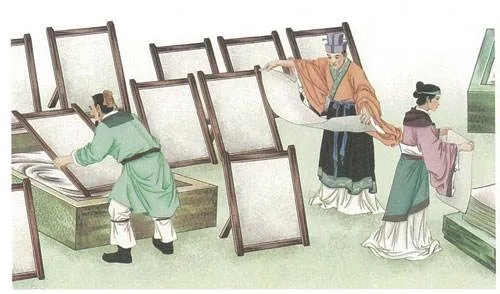 造纸术
四大发明之一
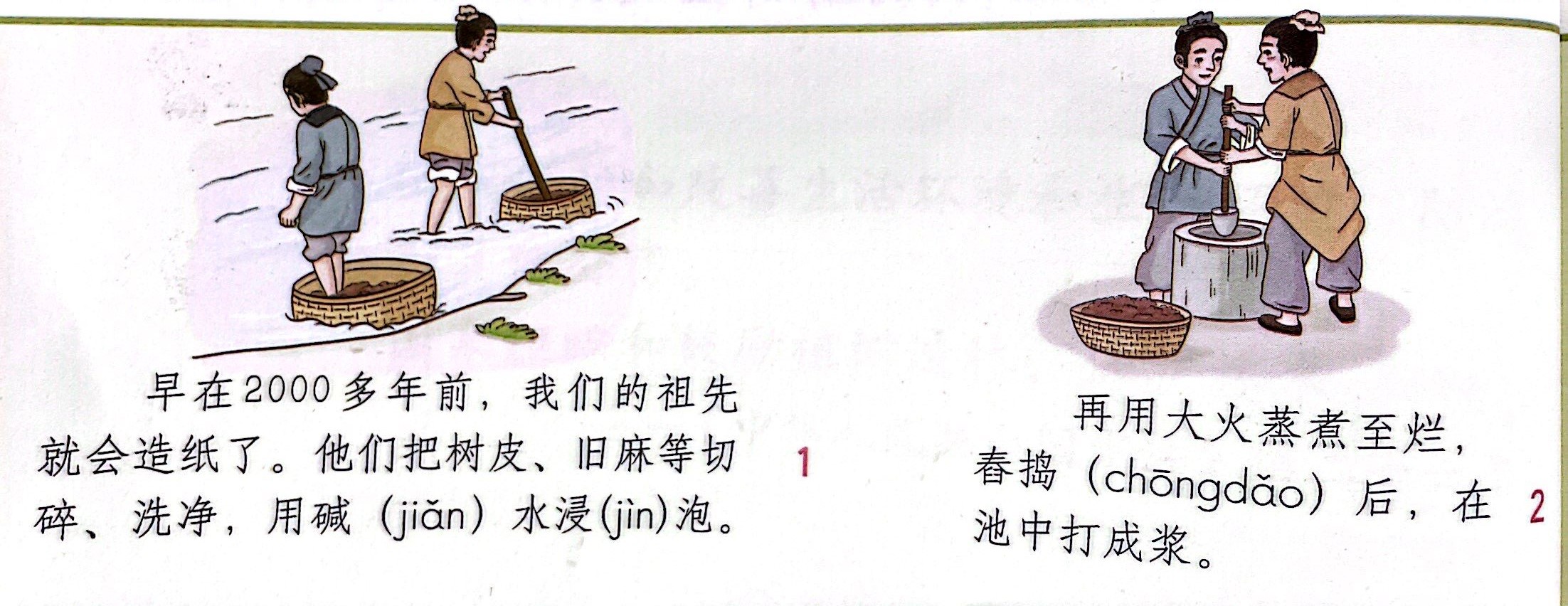 你知道吗
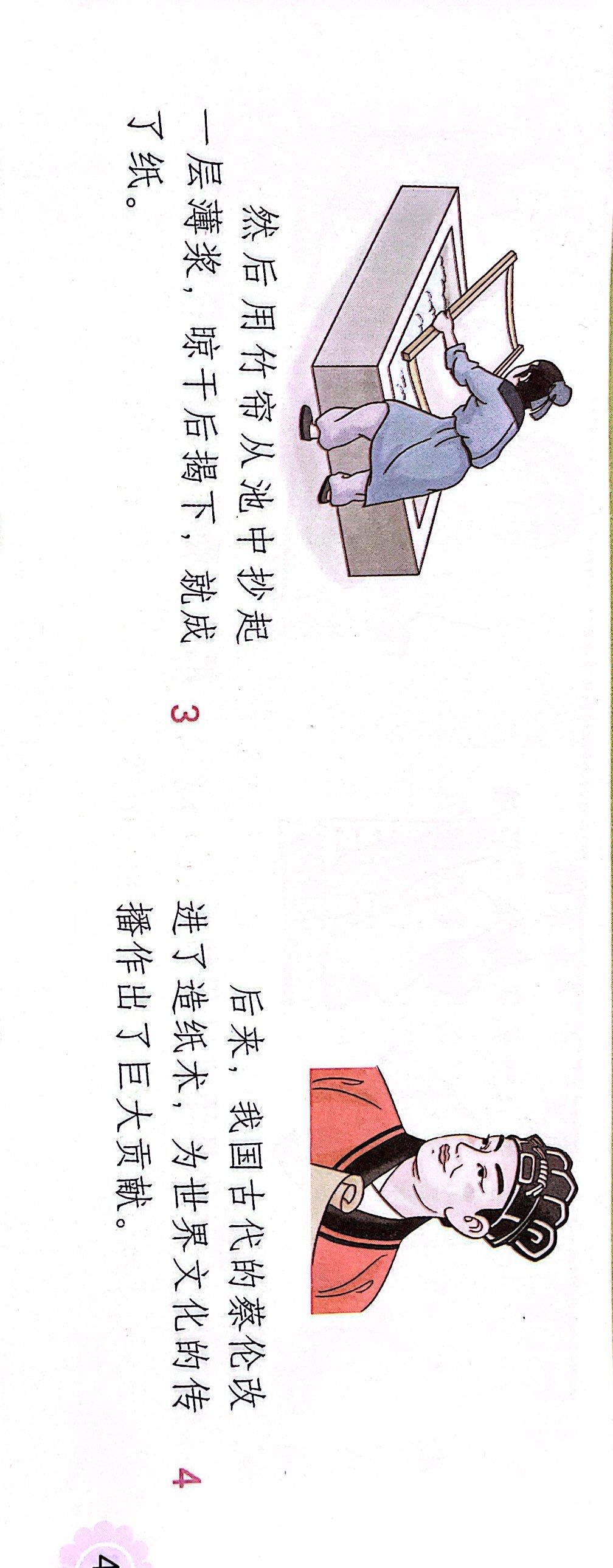 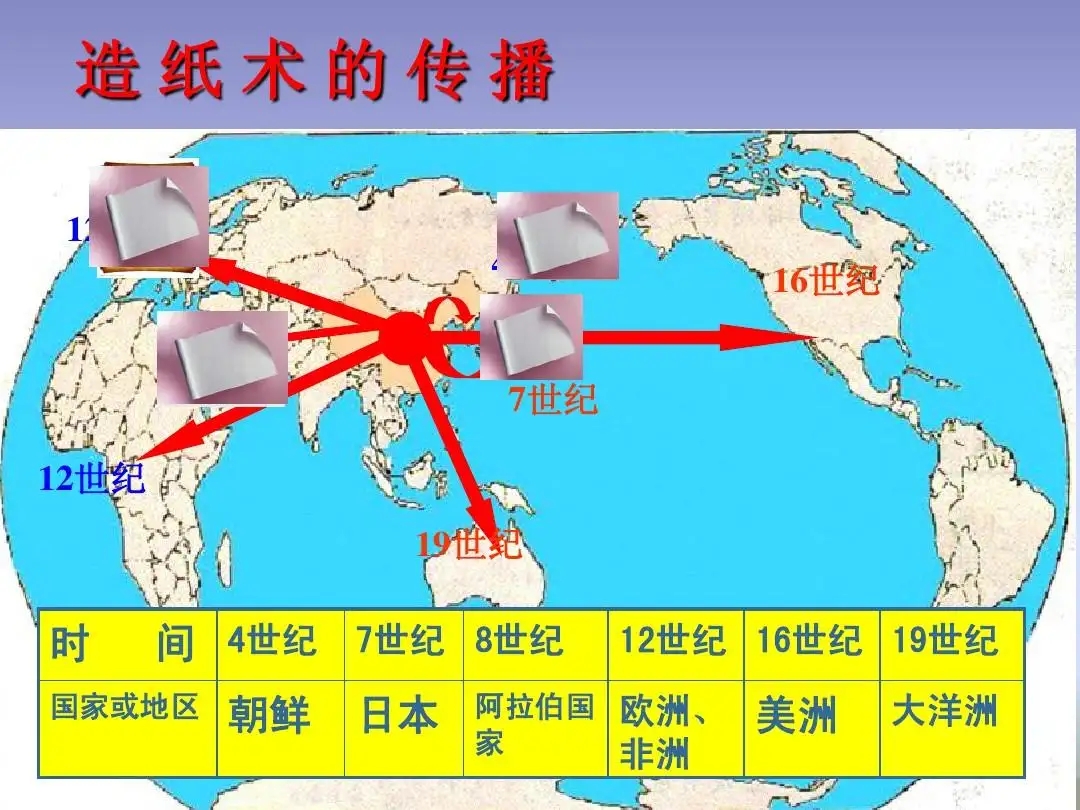 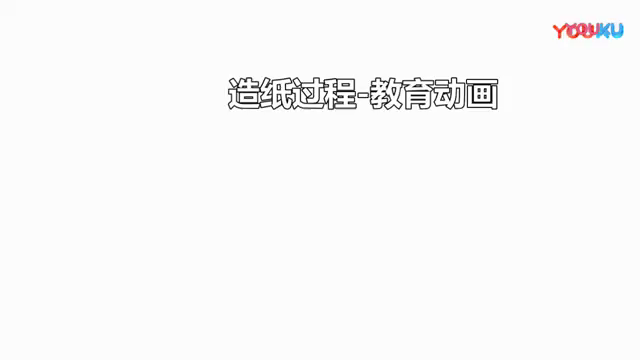 现代造纸工序：
砍 树
去 皮
切片
过滤
烘干
蒸煮
切割
漂白
脱水
一个年级
330人
3300张
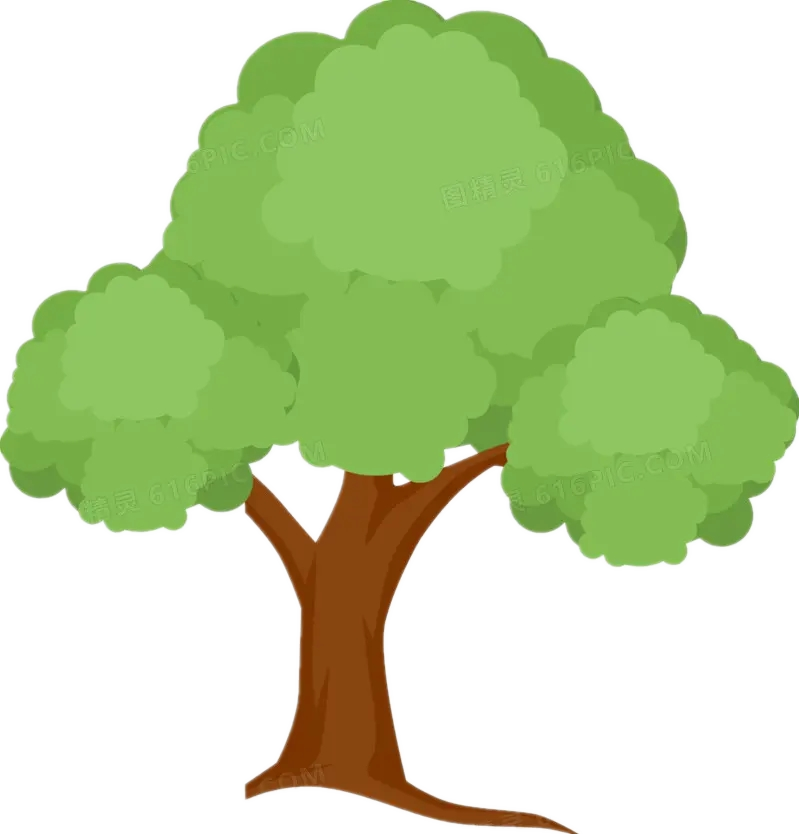 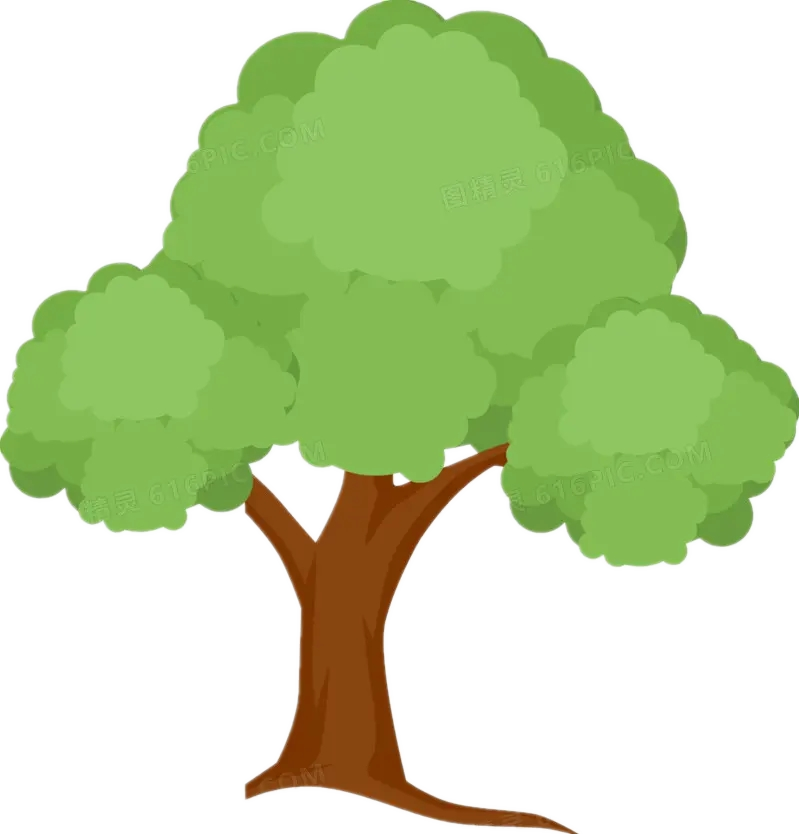 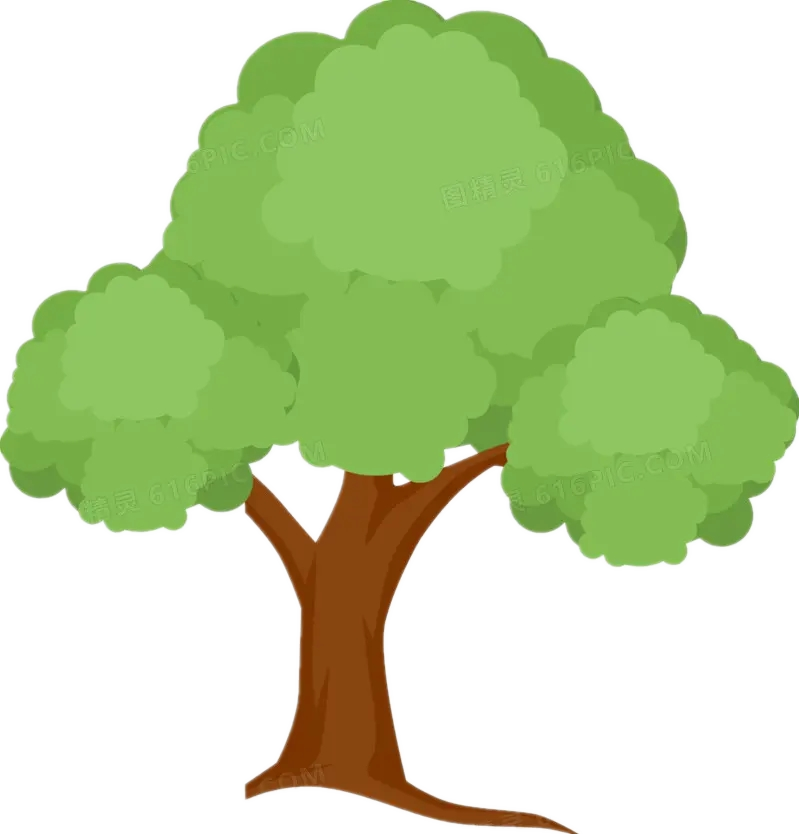 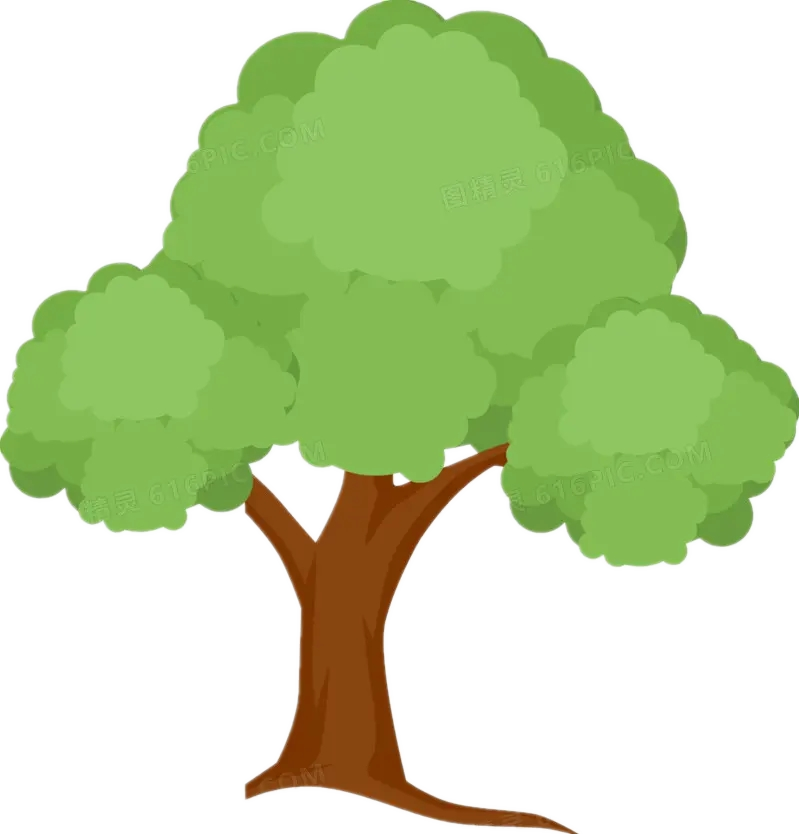 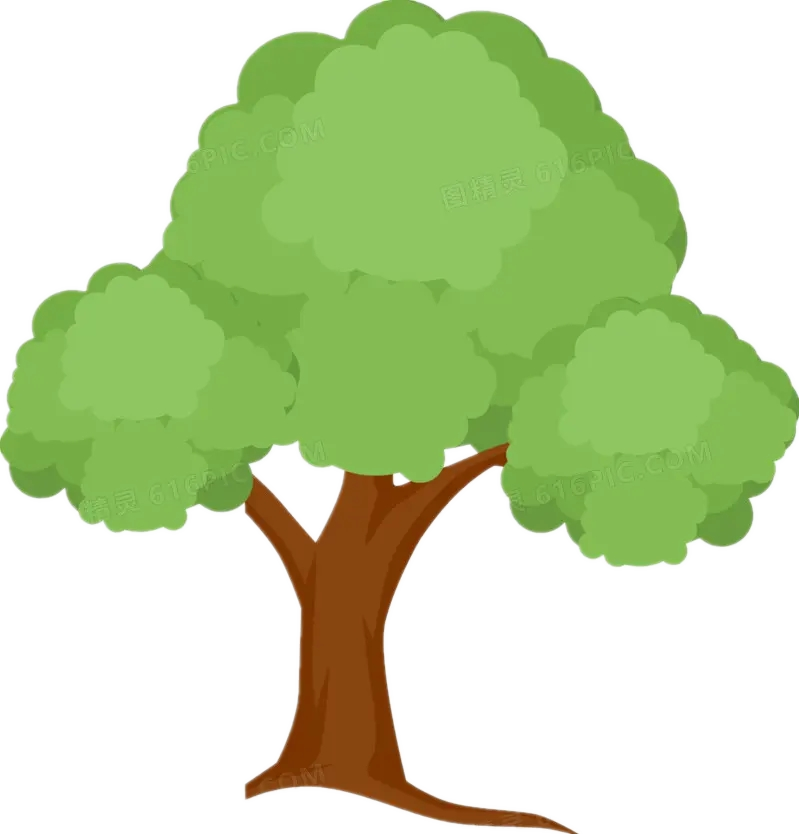 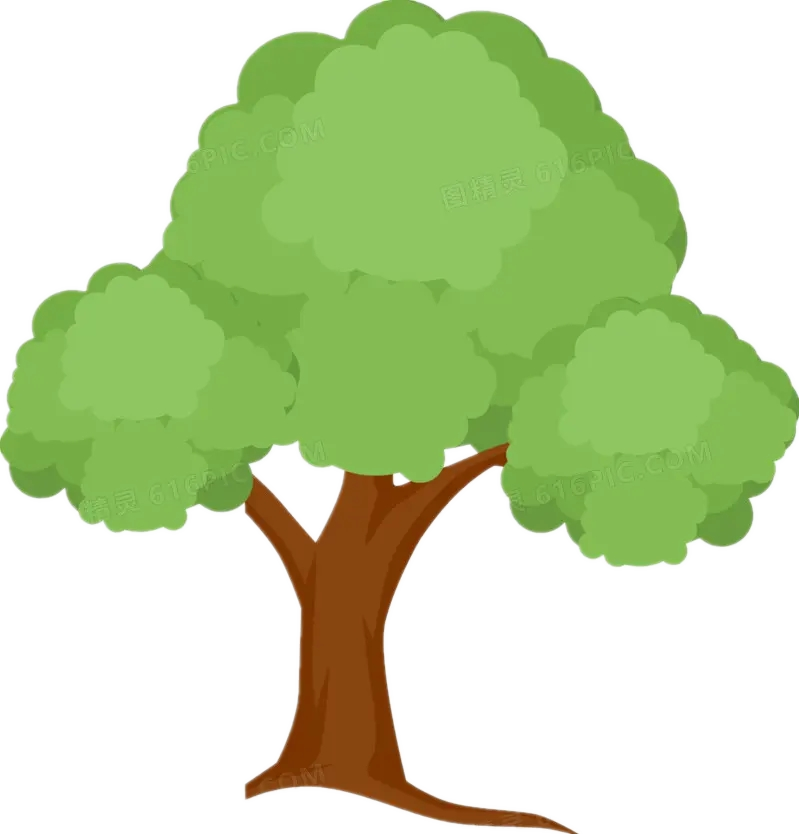 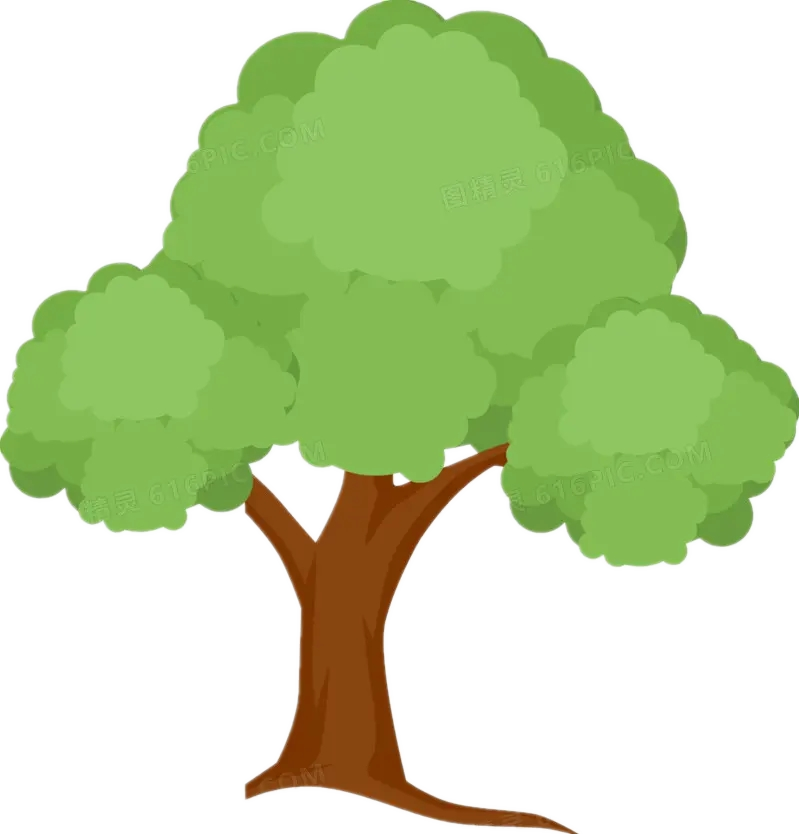 一个学校
2000人
20000张
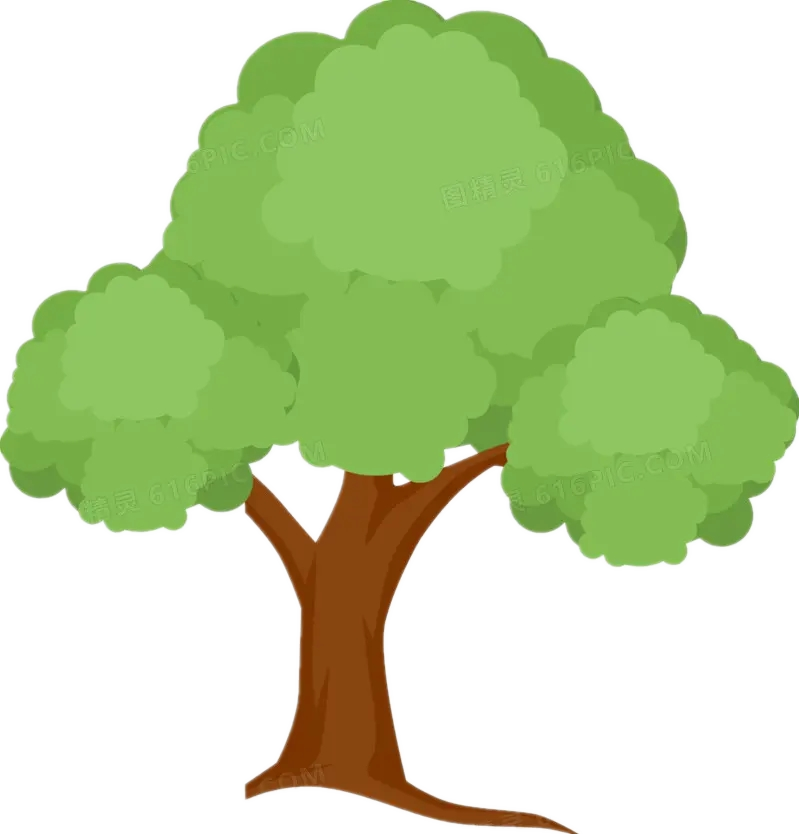 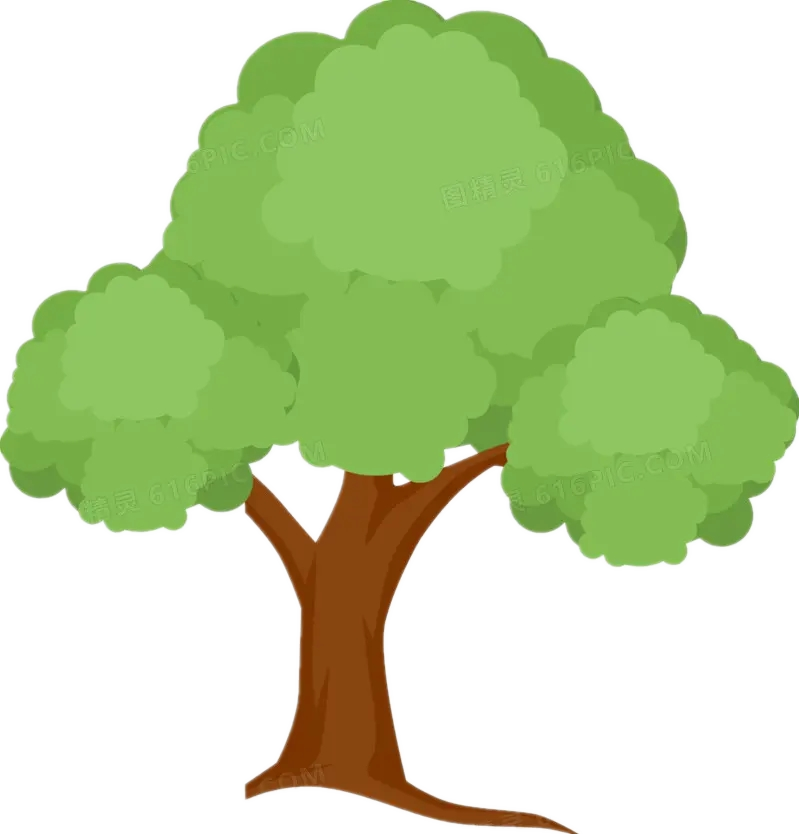 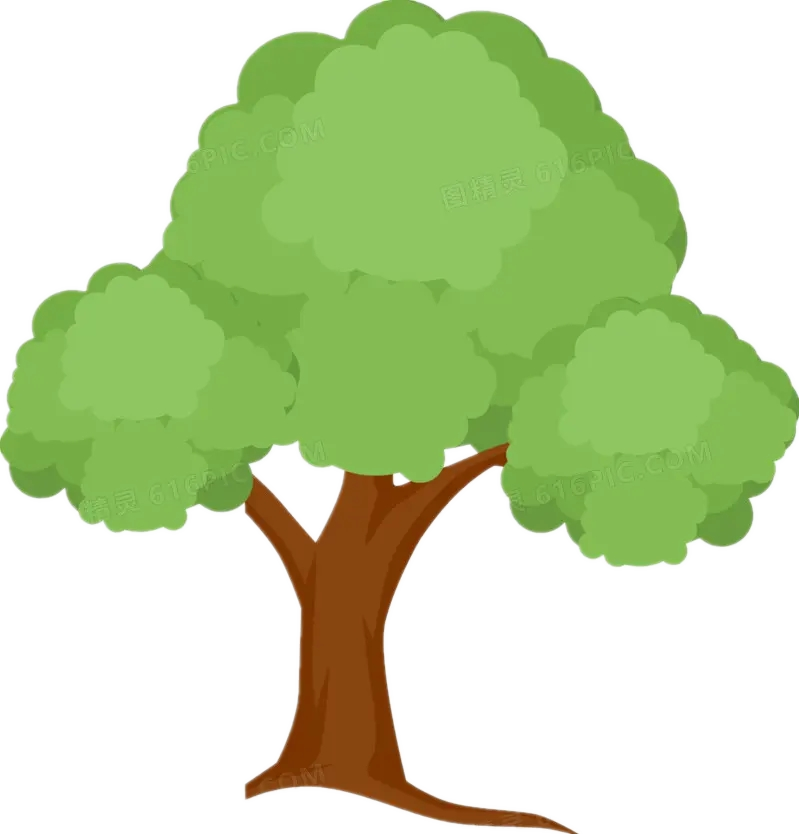 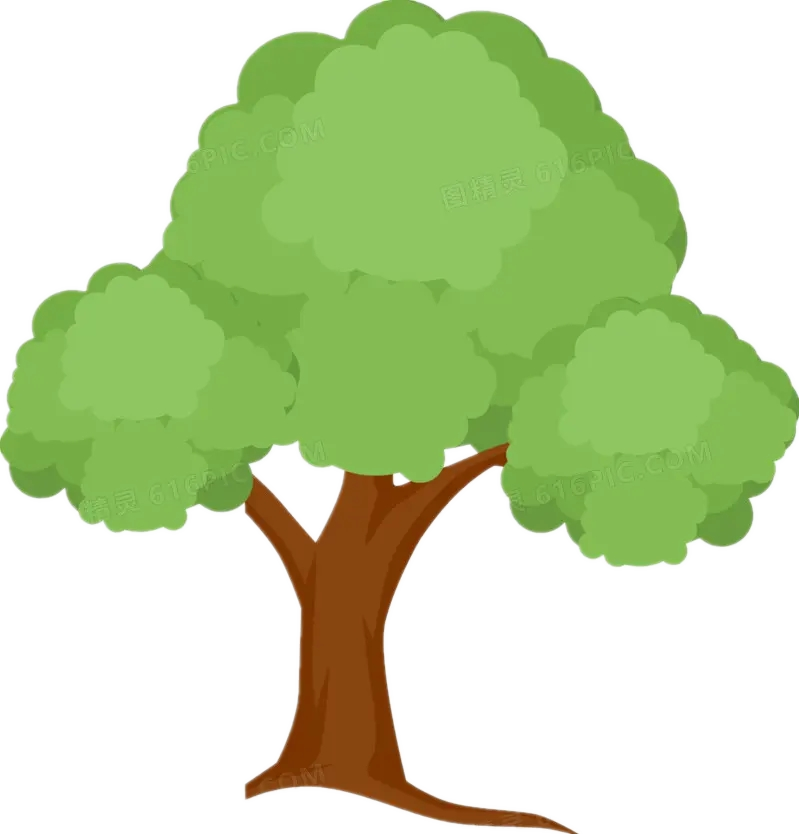 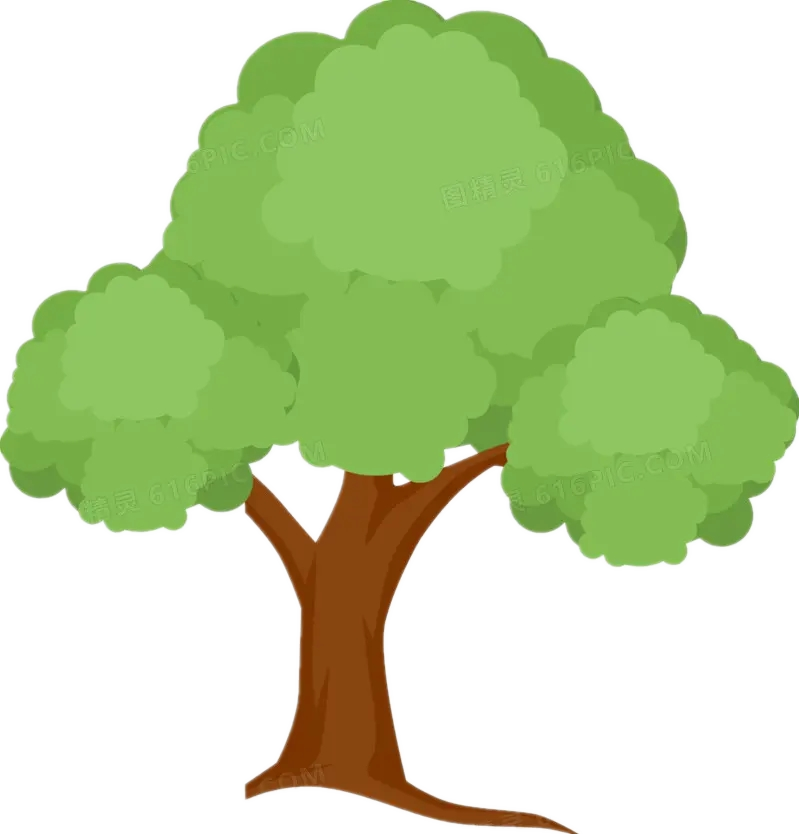 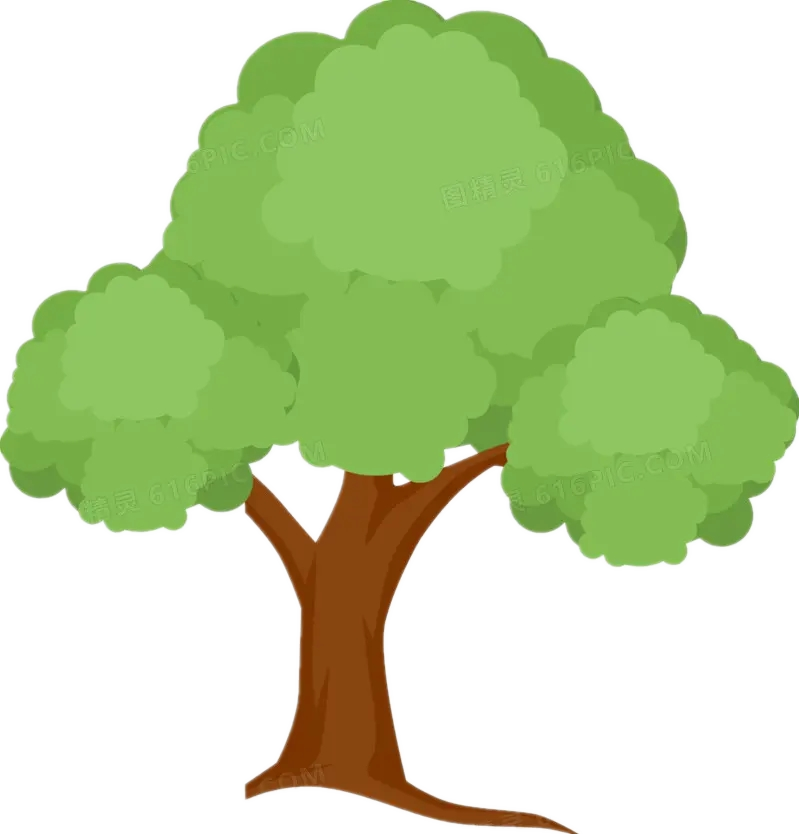 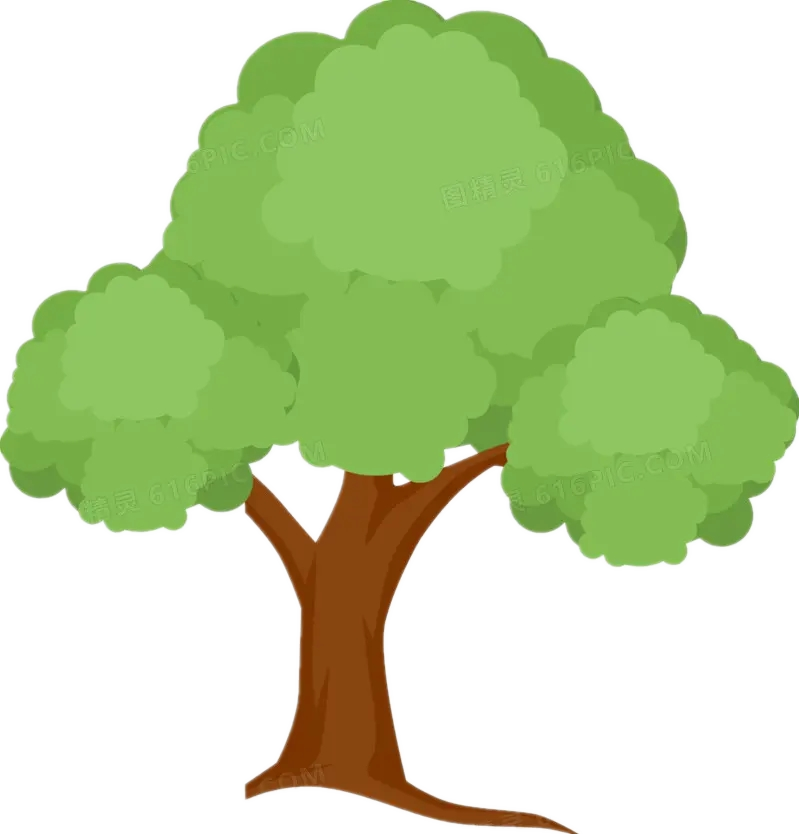 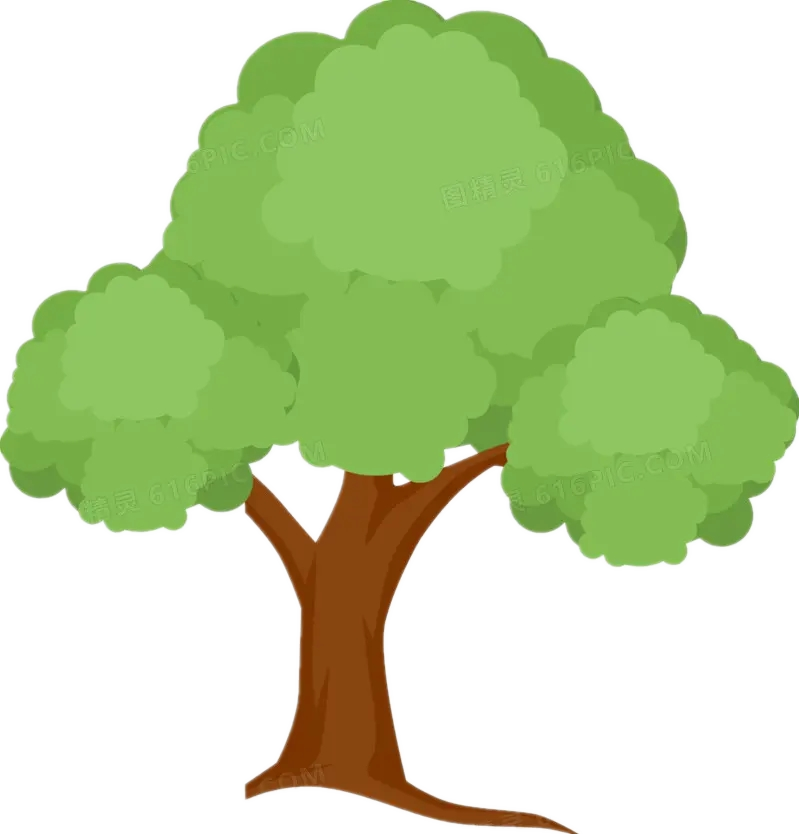 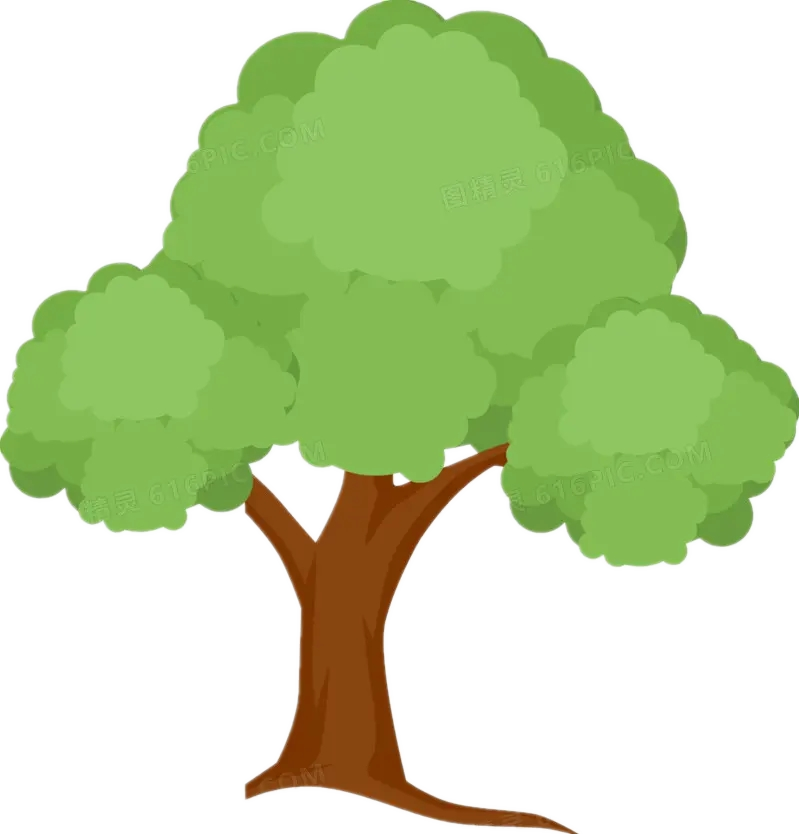 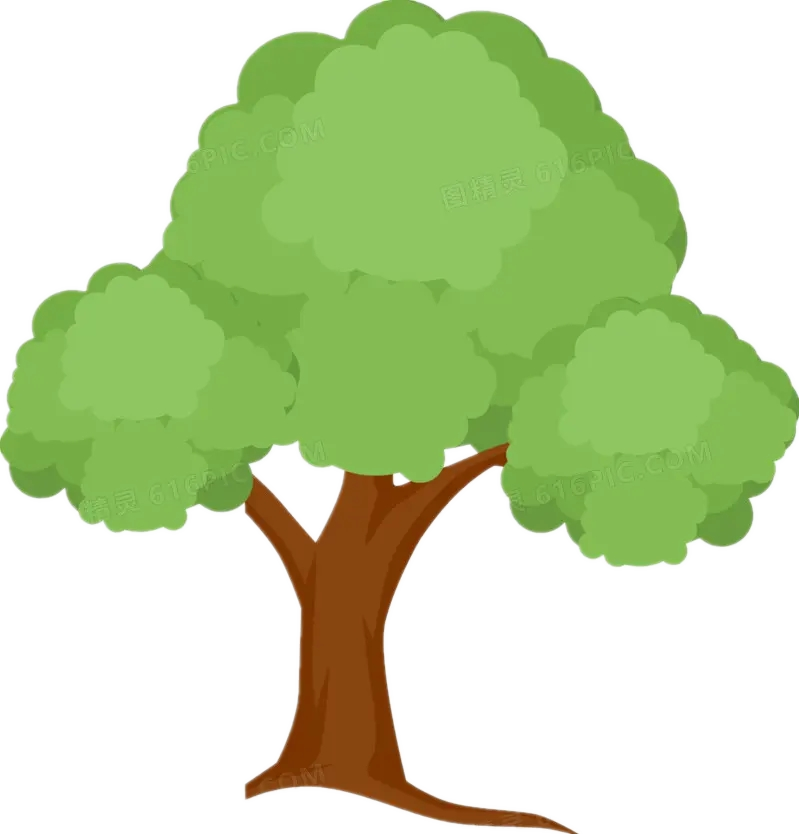 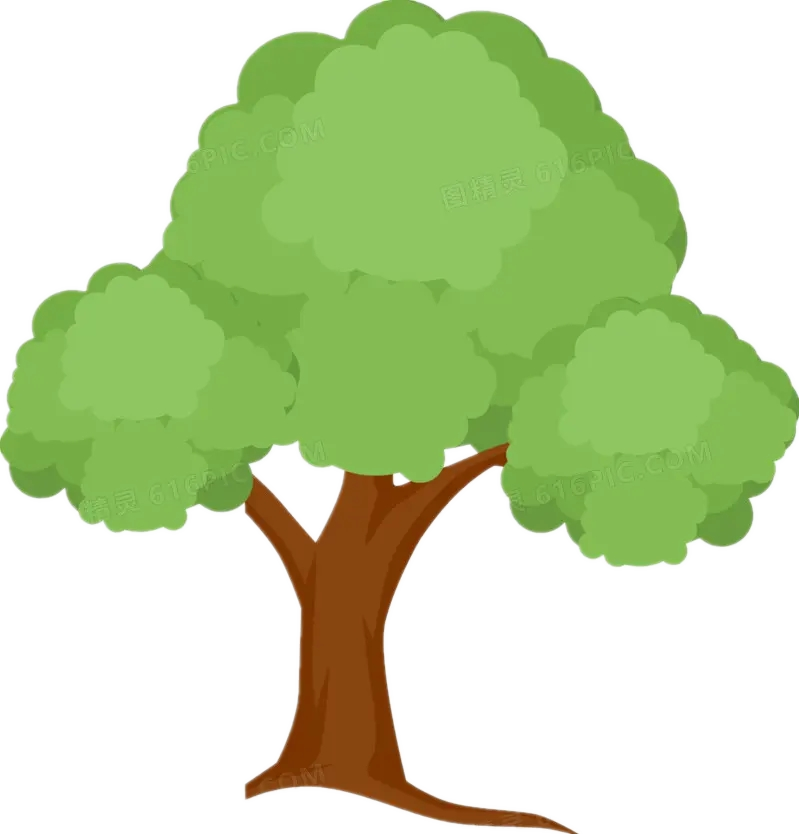 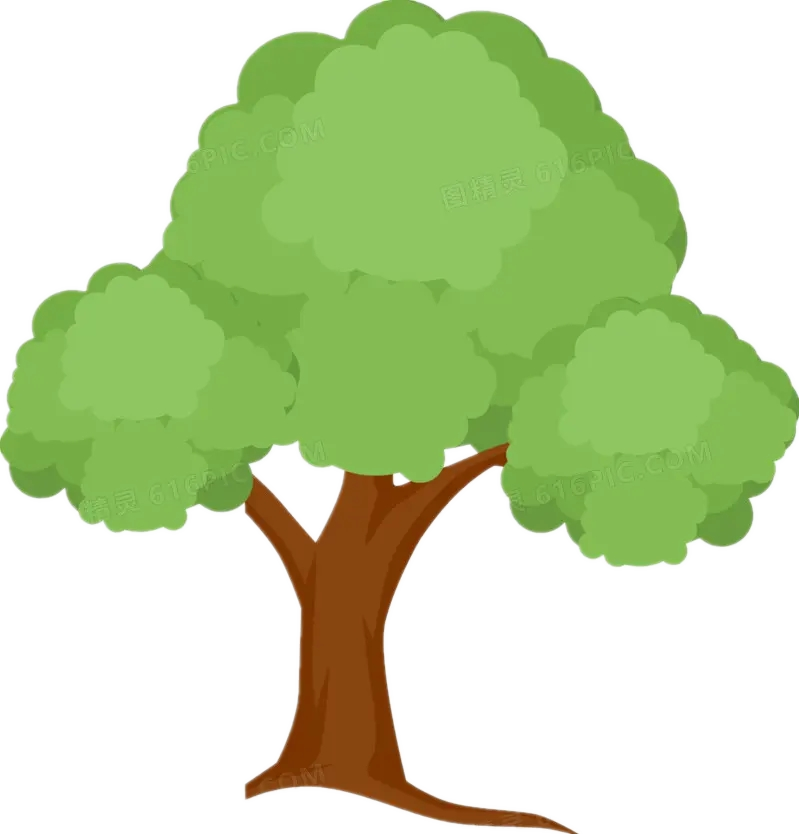 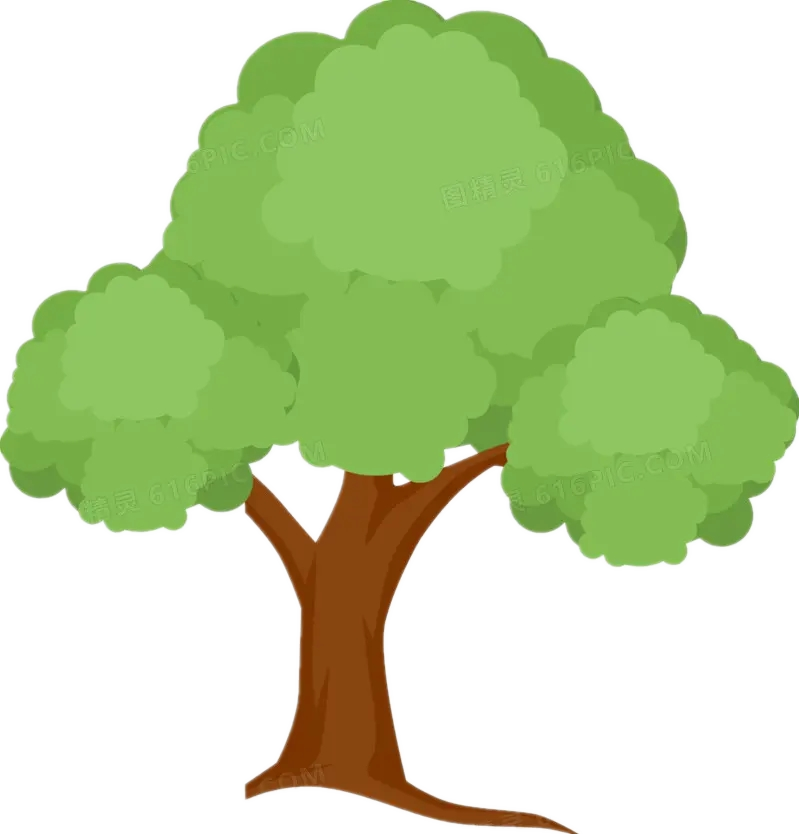 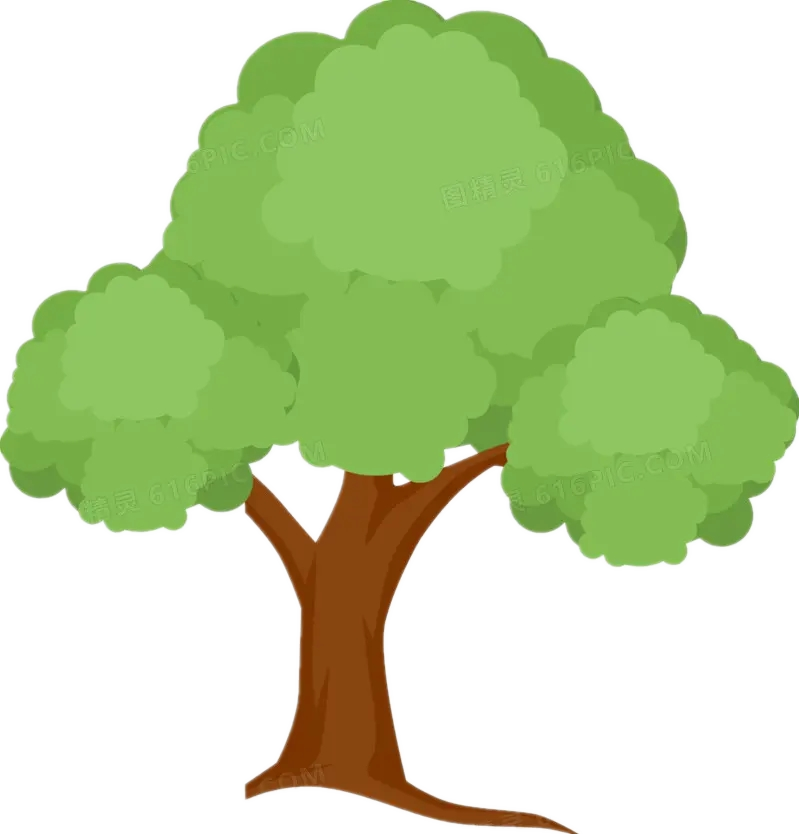 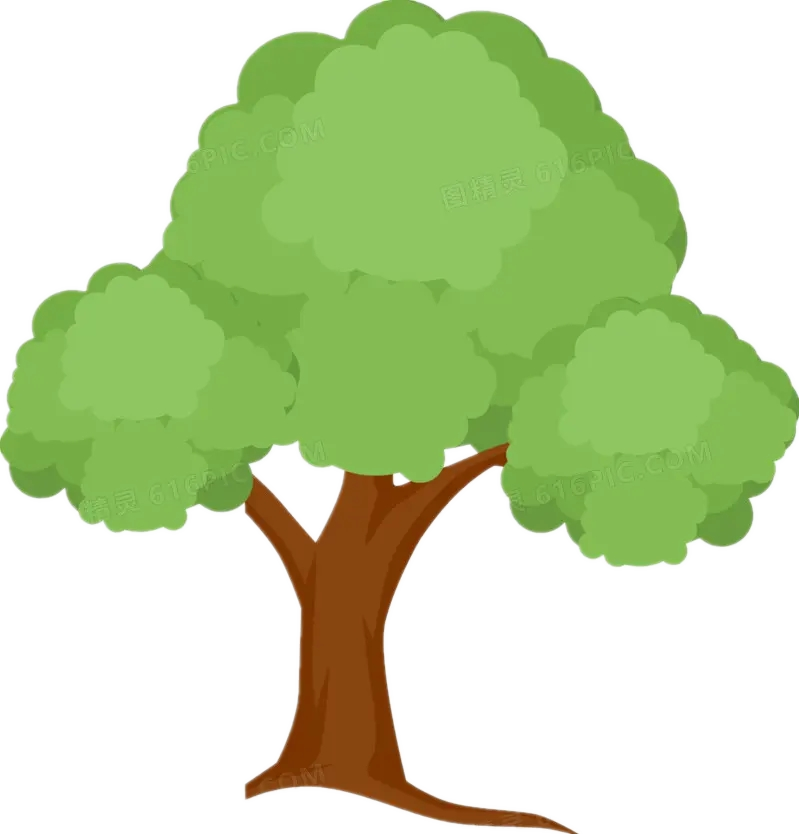 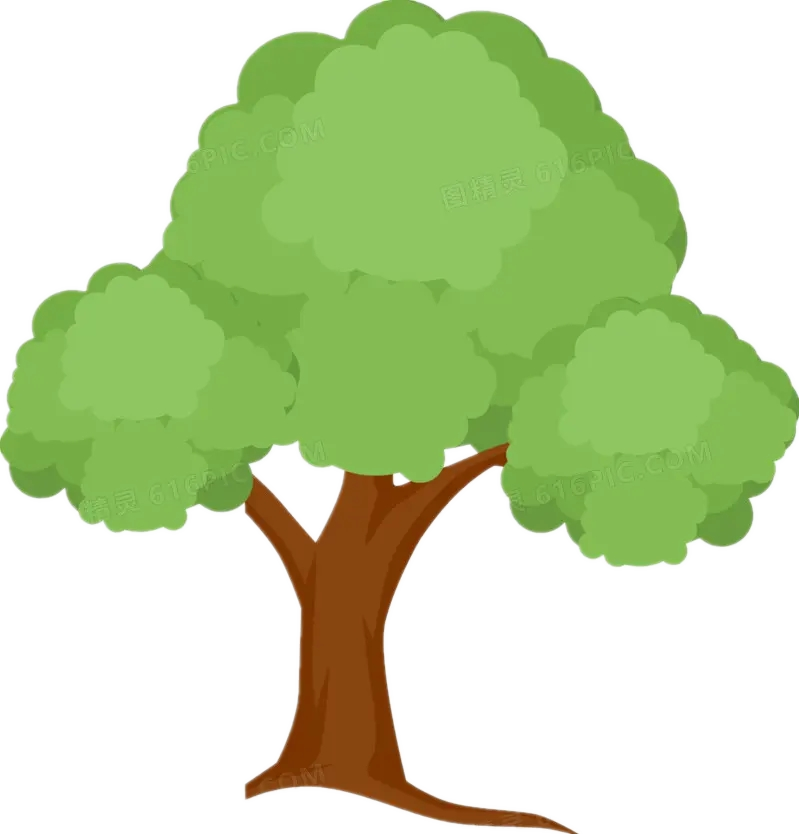 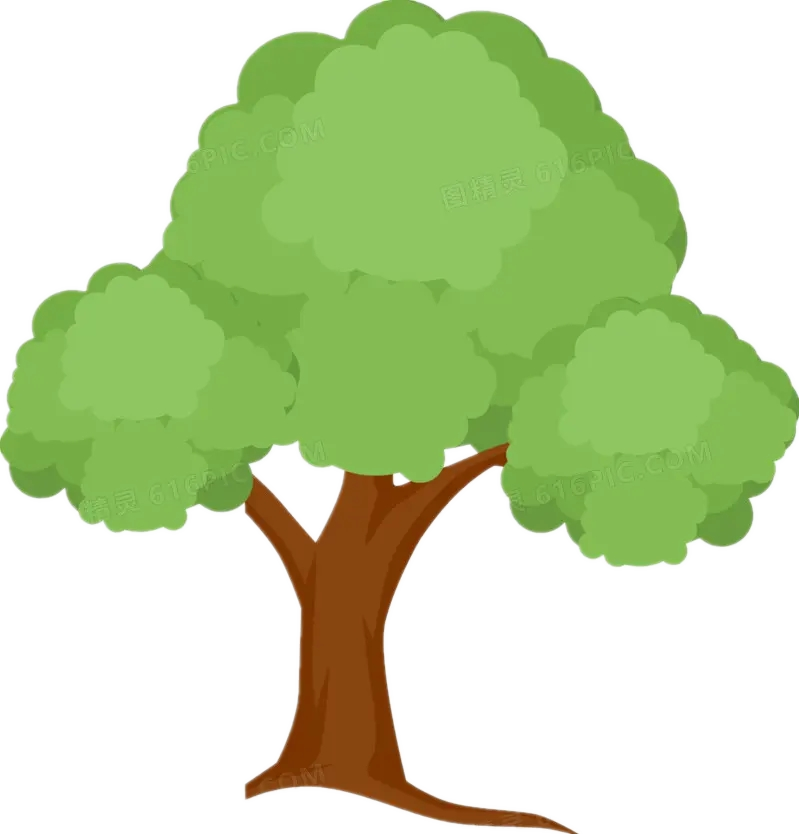 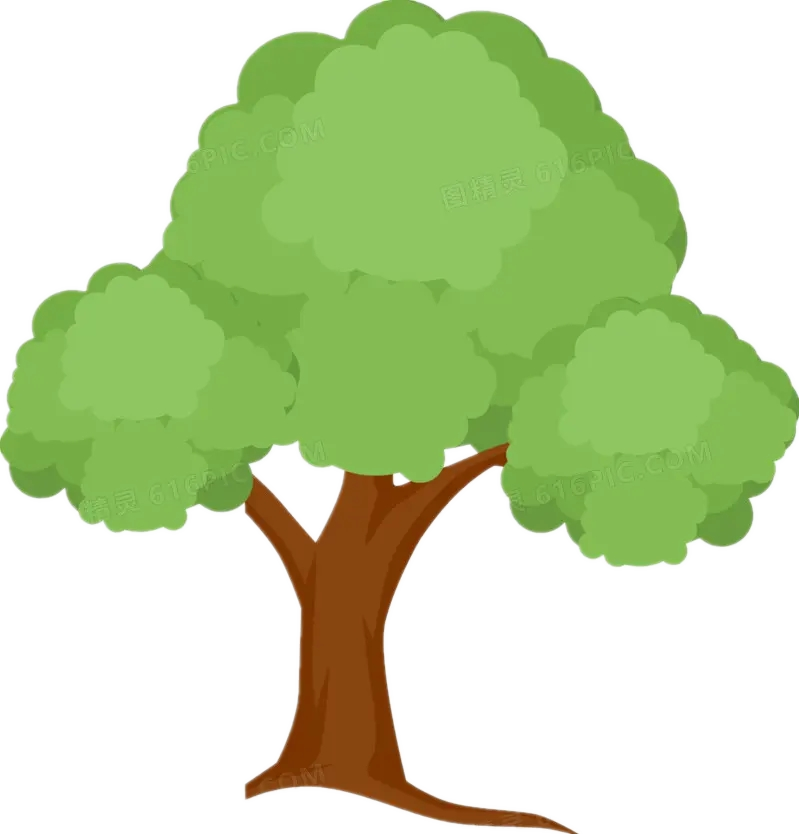 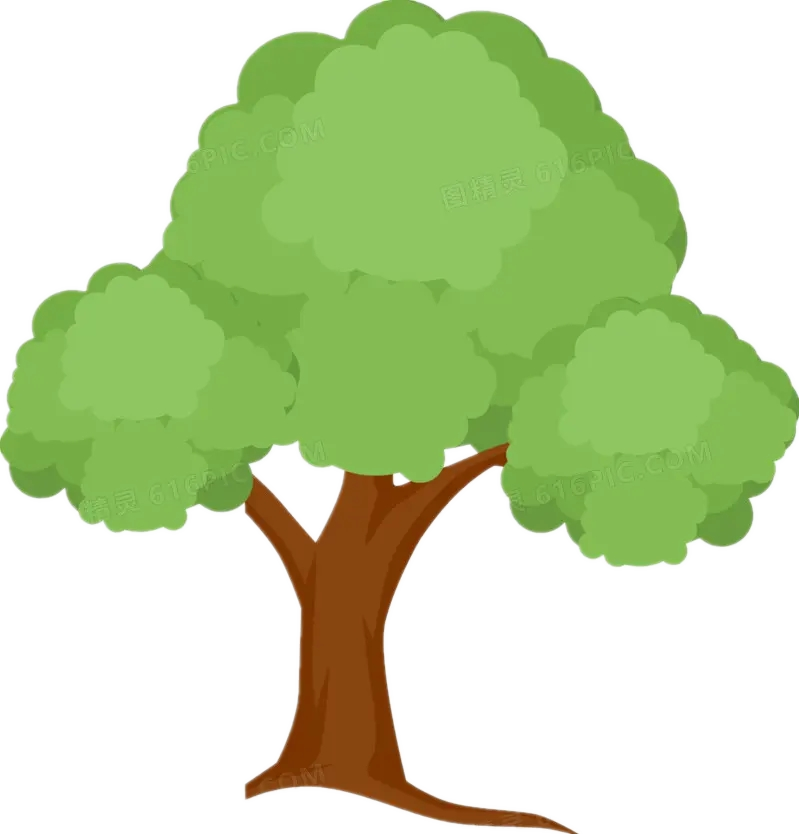 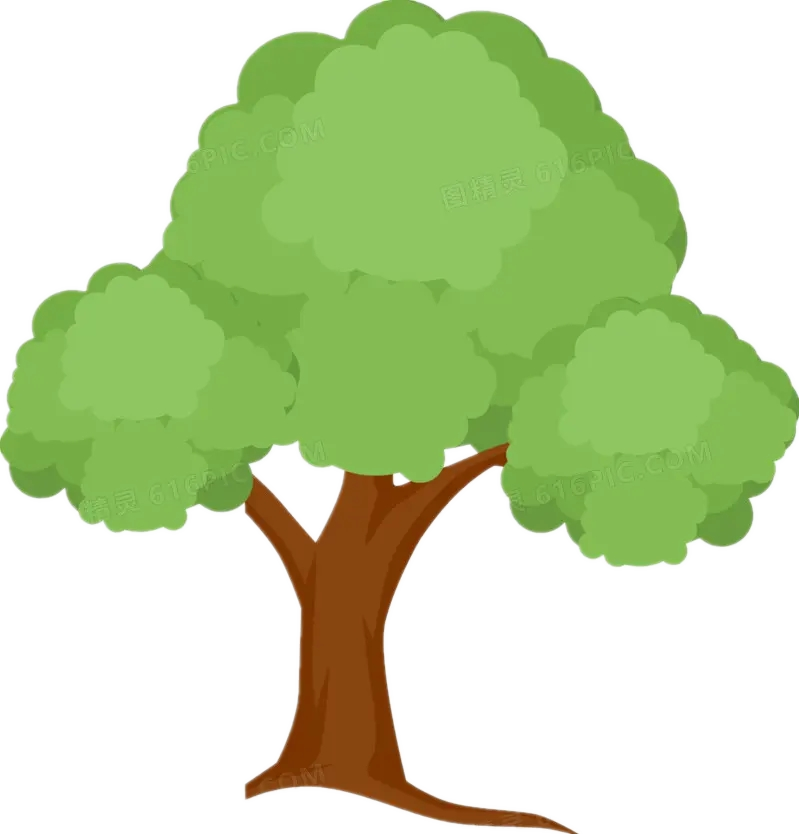 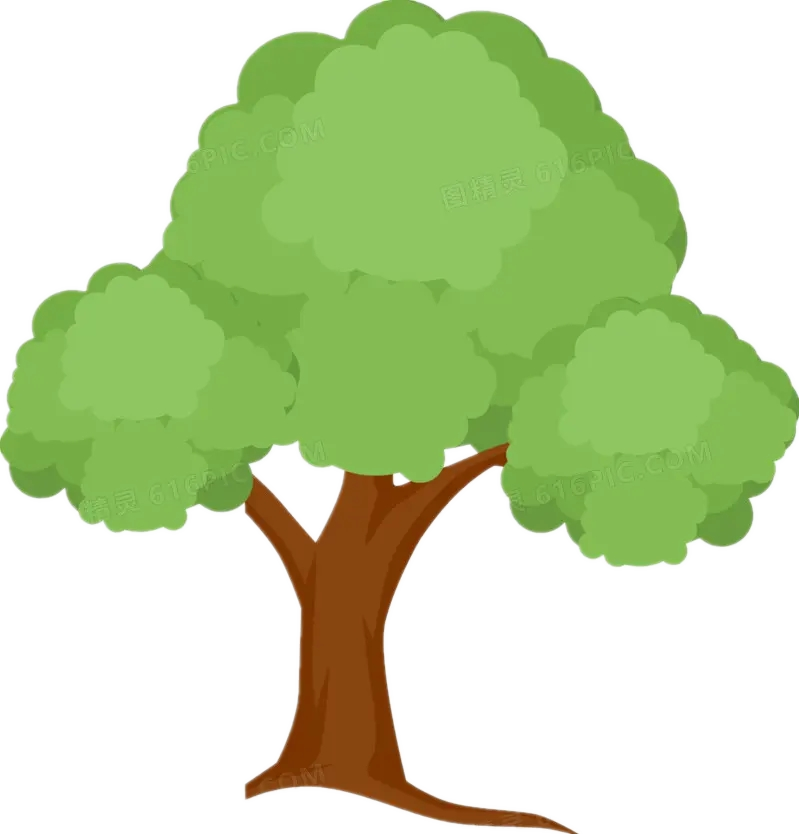 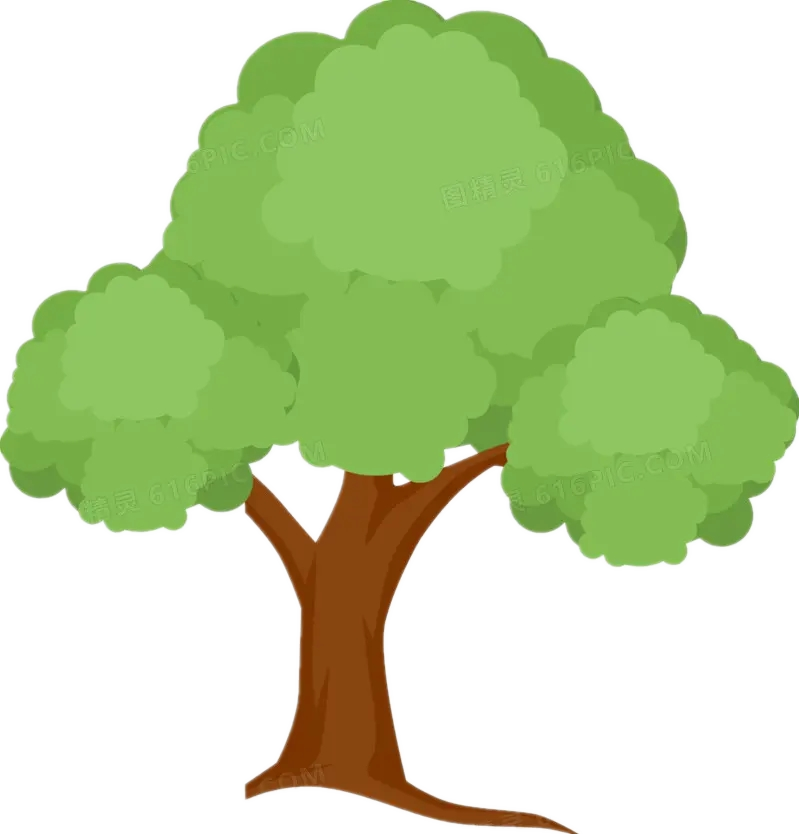 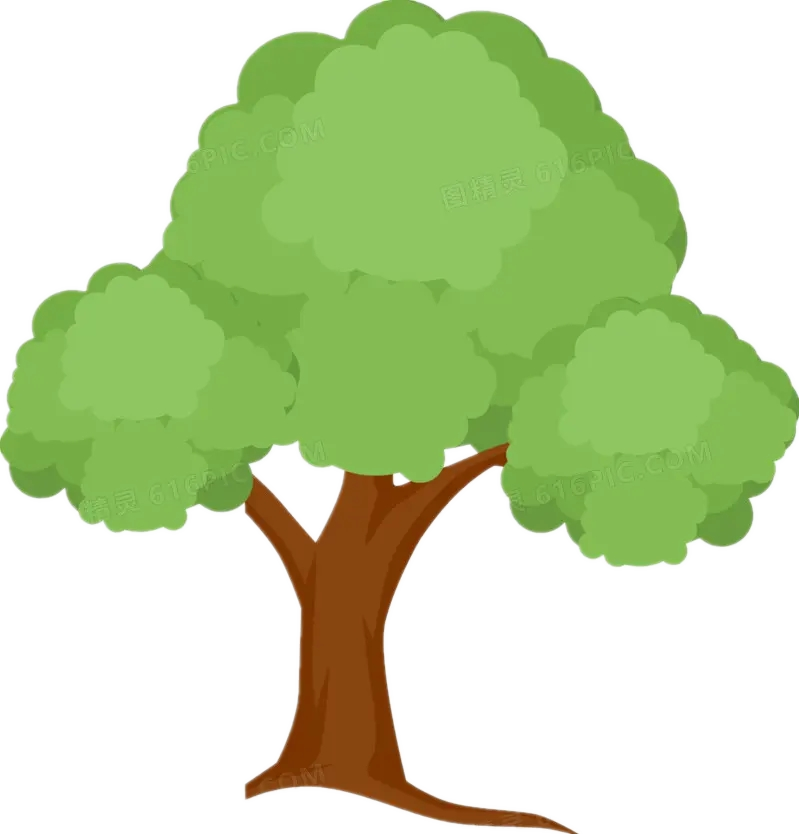 全中国
约15亿人
一个班
55人
550张
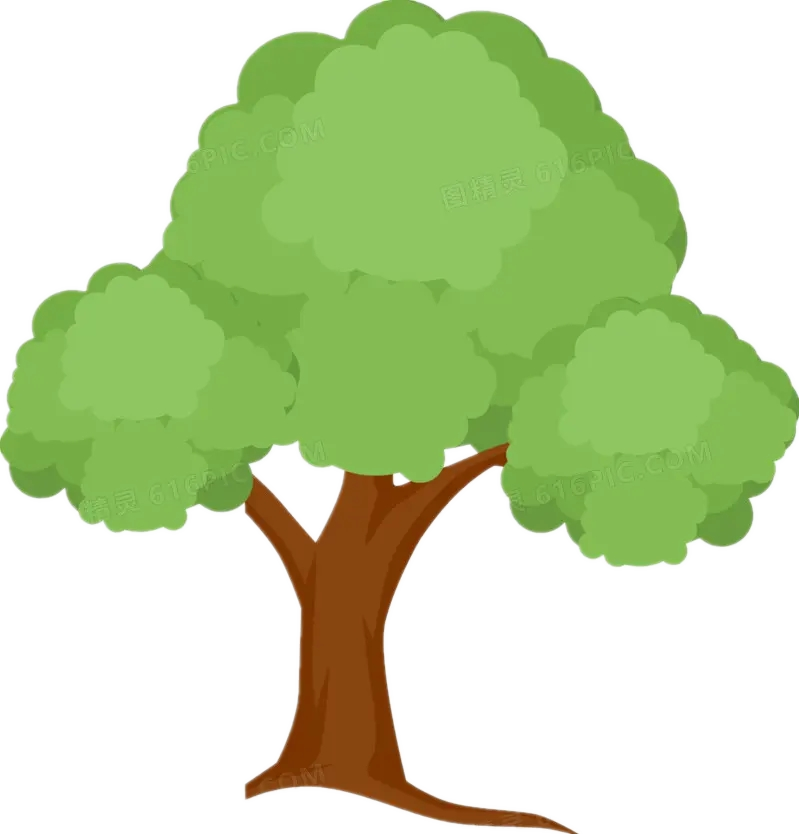 有人说：“纸是我自己的，想怎么用，用多少，都是我的事，和别人无关！”
“绿水青山就是金山银山。”——习近平
节约用纸我能行
小妙招1：___________________________
小妙招2：___________________________
小妙招3：__________________________
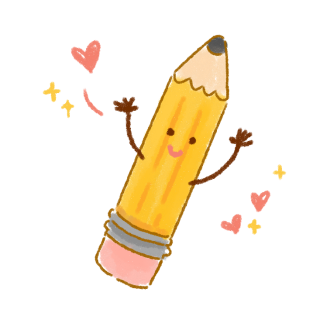 小妙招4：___________________________
现代社会造纸原材料
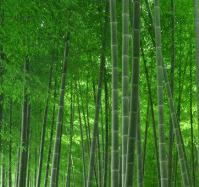 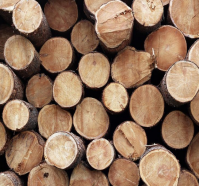 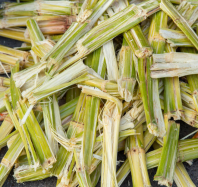 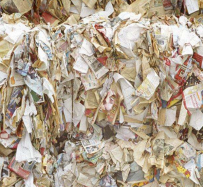 古代造纸工序：
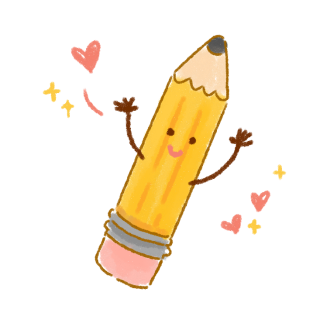 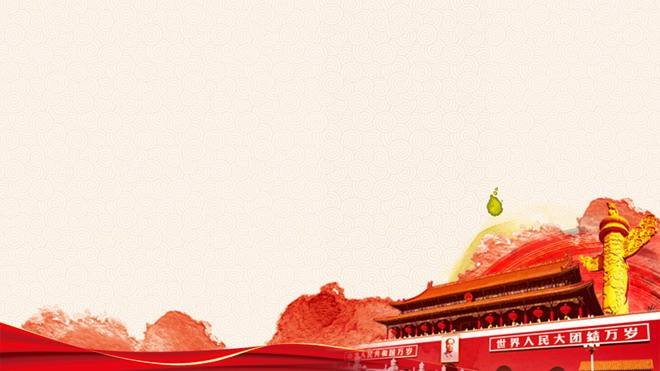 习近平新时代中国特色
 社会主义思想进校园
主办：武进区教育局
武进区卢家巷实验学校